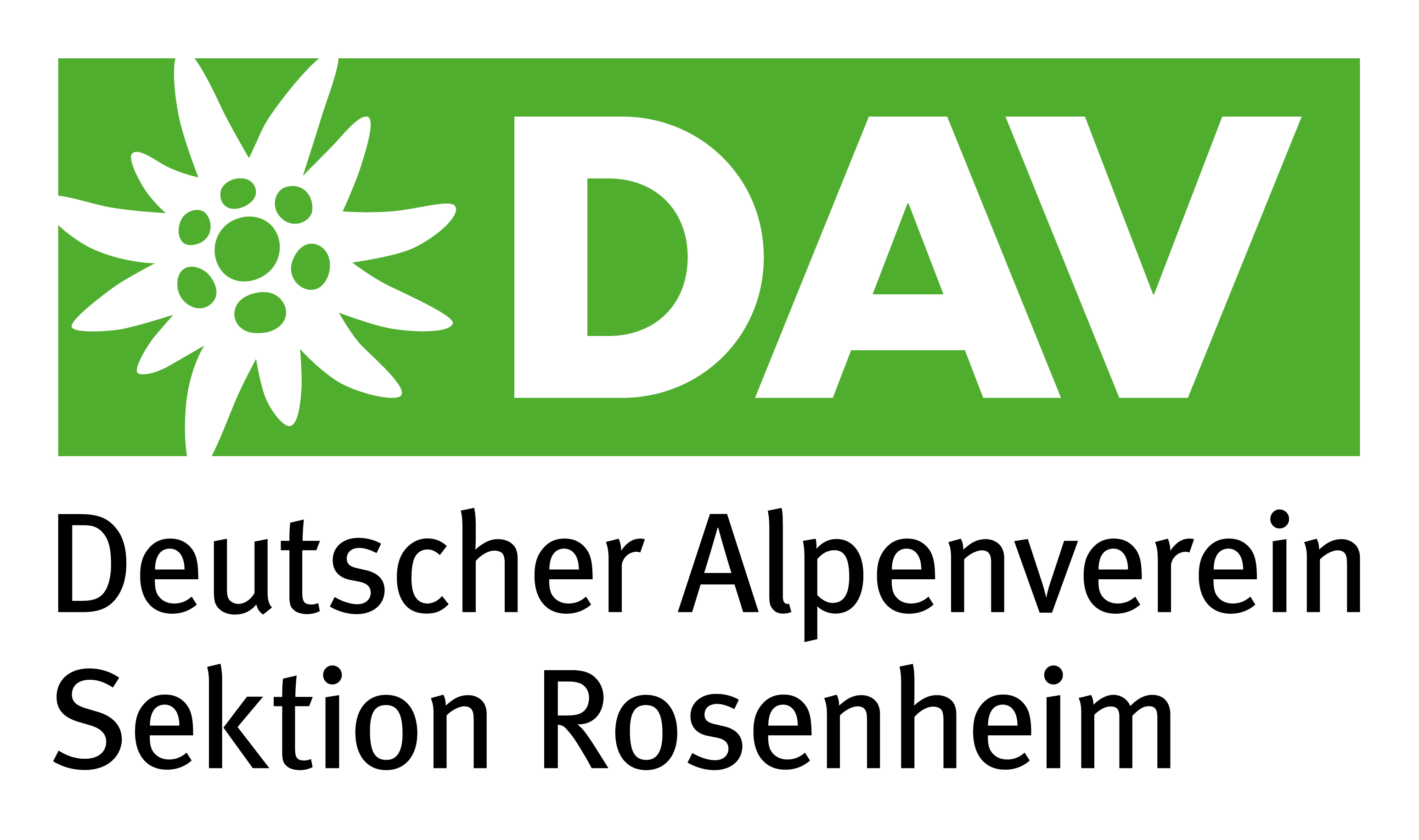 Infoveranstaltung25.03.2025
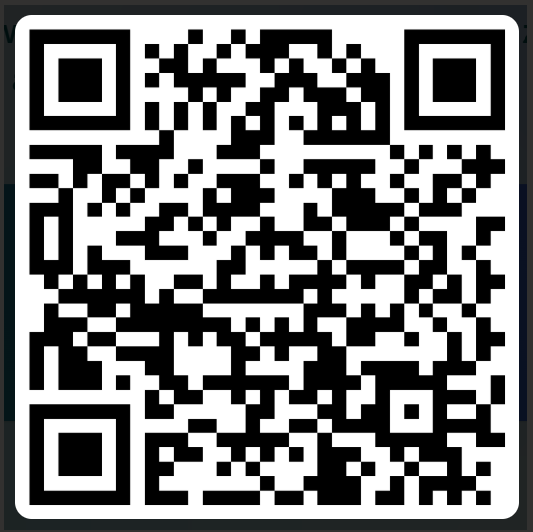 Tagesordnung
Informationen zu 
Vereinsstruktur
Mitgliedschaft
Touren- und Kursprogramm
Hütten und Wege
Naturschutz und Nachhaltigkeit
Ehrenamt
Fragen 
Persönlicher Austausch mit unseren Ehrenamtlichen
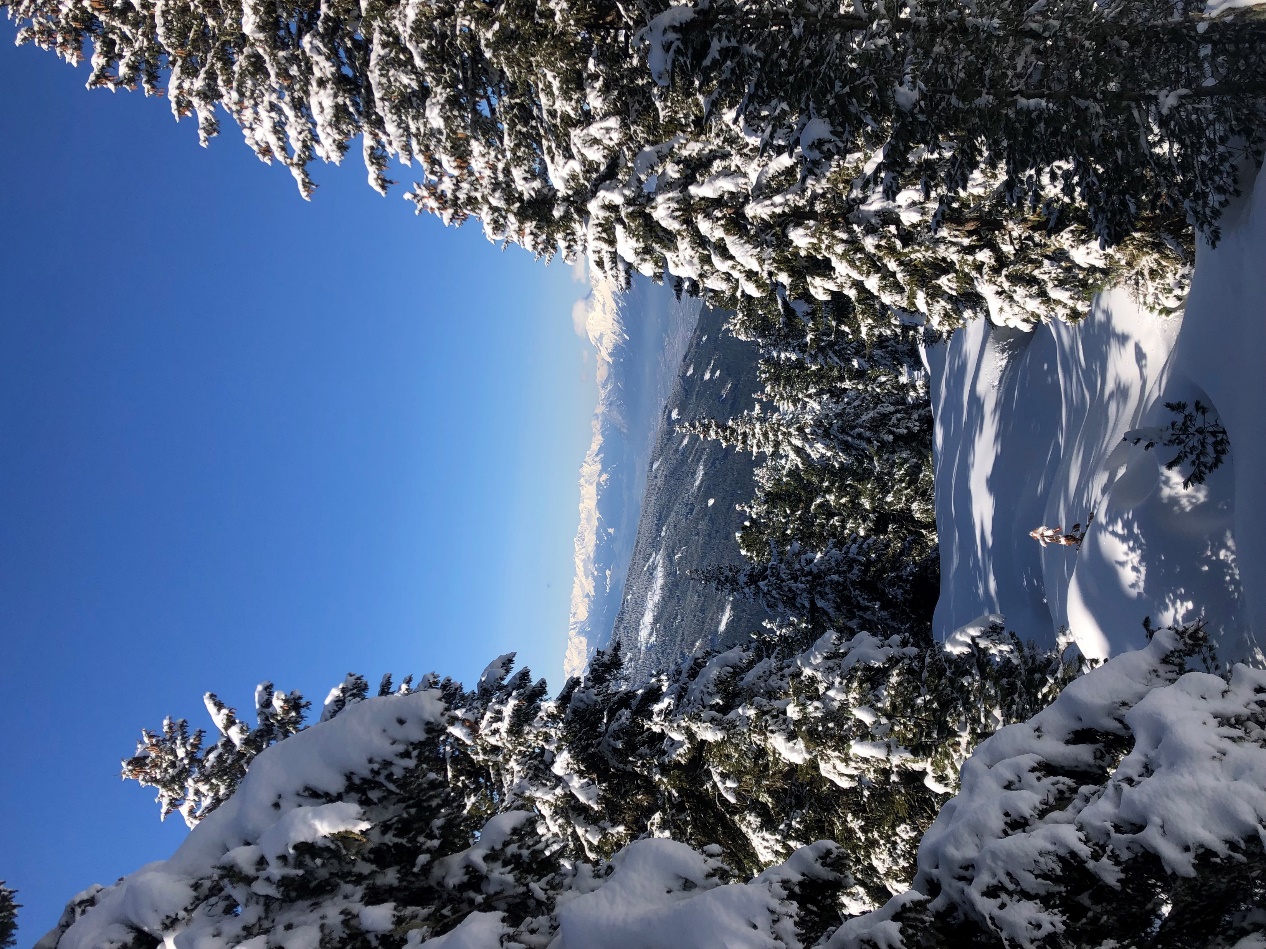 Infoveranstaltung 25.03.2025
2
[Speaker Notes: Begrüssung, Freude Mitglieder und Ehrenamtler
Mich vorstellen
Tagesordnung vorstellen
Veranstaltung für euch – gerne Fragen]
Vereinsstruktur – Sektion Rosenheim des Deutschen Alpenvereins (DAV) e. V.
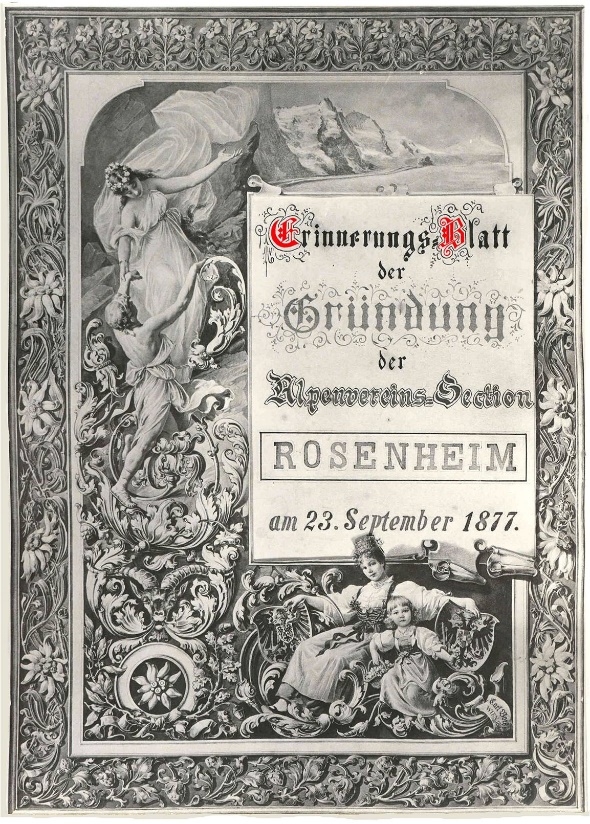 Gründung September 1877 mit 56 Mitgliedern (Alpenverein 1869)
die Bergwelt in Wort und Schrift näherzubringen
die Bereisung der Alpen zu erleichtern
Errichtung von Bergsteigerstützpunkten
Brünnsteinhaus 1894
Hochrieshütte Seitenalm 1903
Hochriesgipfelhütte 1914
…
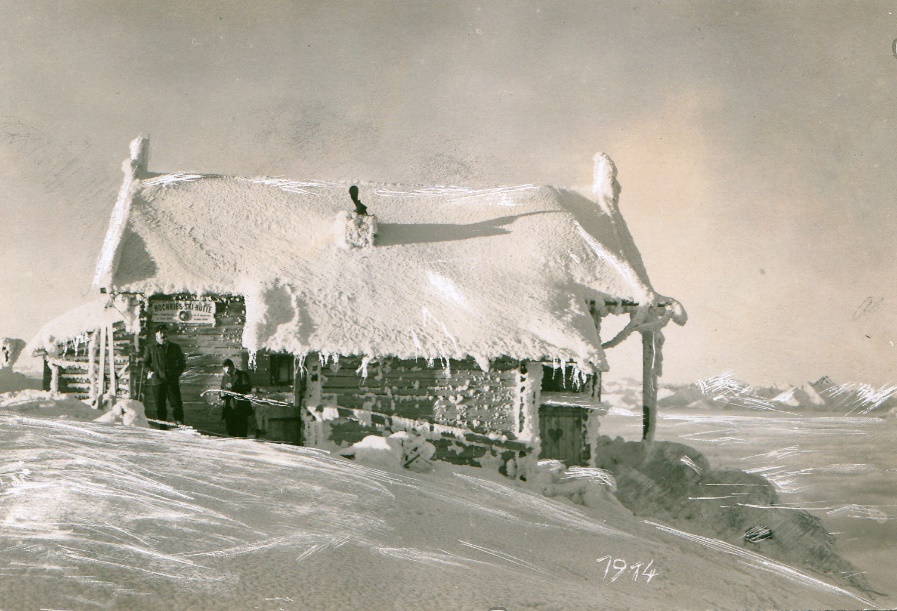 Infoveranstaltung 25.03.2025
3
Vereinsstruktur – Sektion Rosenheim des Deutschen Alpenvereins (DAV) e. V.
vom Hütten- zum Bergsteigerverein
Stetiges Mitgliederwachstum2008: 6.600, 2013: 9.000, 2024: 13.000
Tourengruppe – Massenveranstaltungen
Heute viele Tourenleiter und Gruppengrößen je nach Anspruch
Weitere Schwerpunkte
Naturschutz
Jugendarbeit
Kletterhalle
Umfangreiche Dokumentation der Historie durch Dieter Vögele, langjähriger Schatzmeister der Sektion Rosenheim.
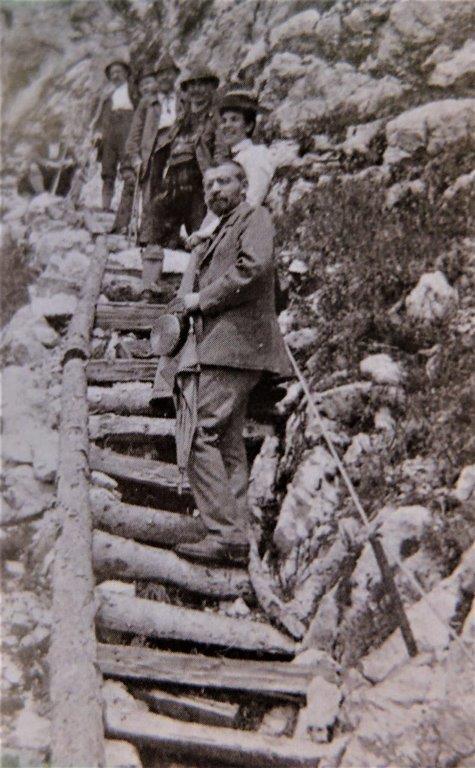 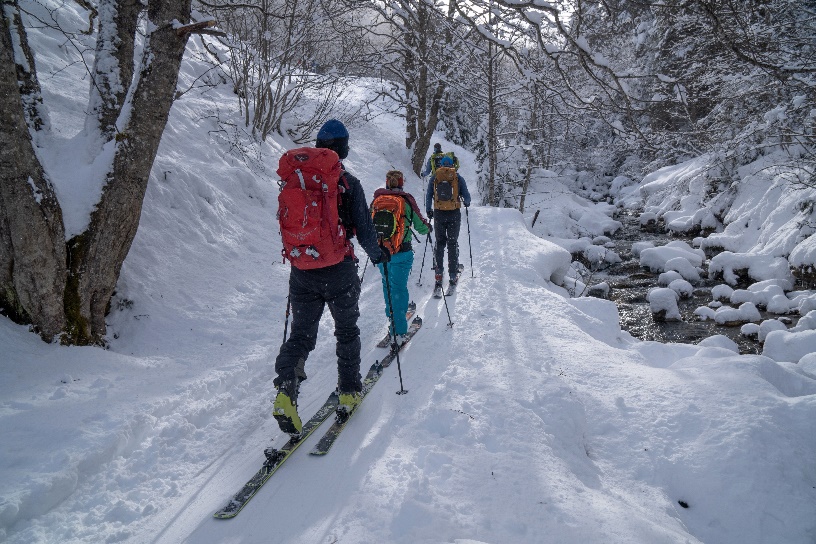 Infoveranstaltung 25.03.2025
4
Vereinsstruktur - DAV
1 von 356 rechtlich selbständigen Sektionen
Organisiert im Bundesverband – Geschäftsstelle in München
Landesverbände
In Bayern: Bergsportfachverband
Zuständig für Wettkampfsport – Klettern und Skimountaineering (SKIMO)
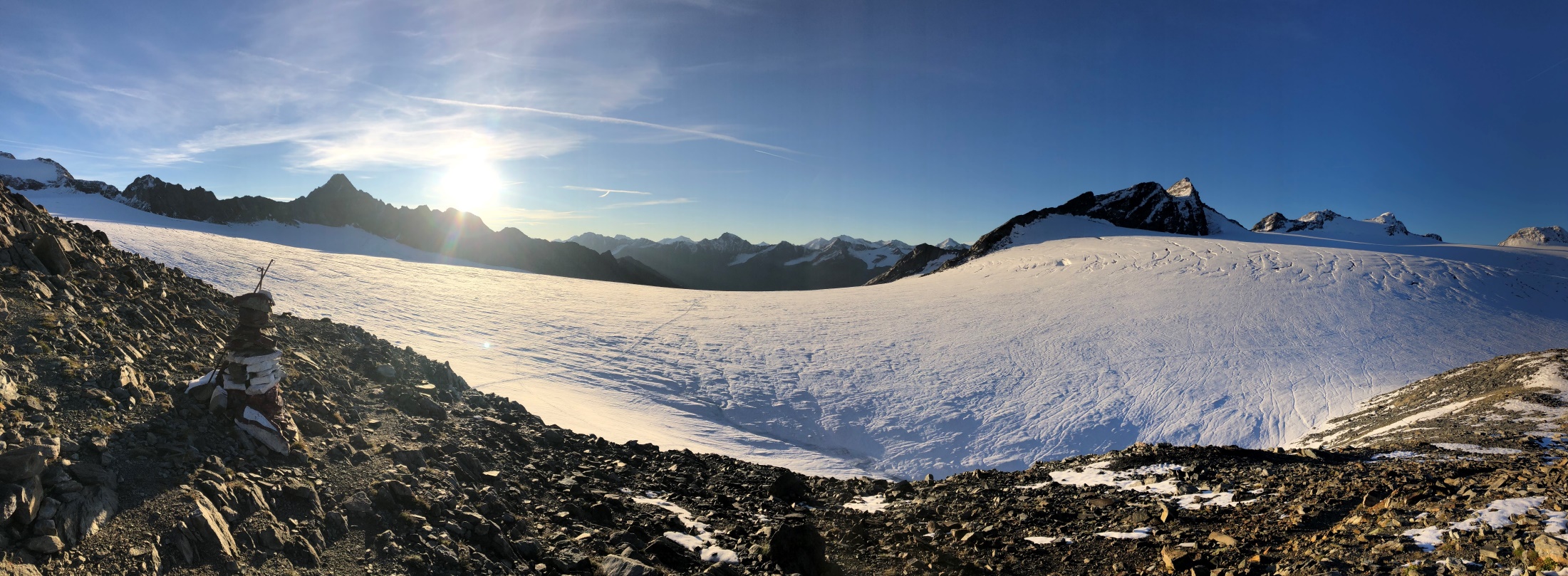 Infoveranstaltung 25.03.2025
5
Vereinsstruktur - DAV
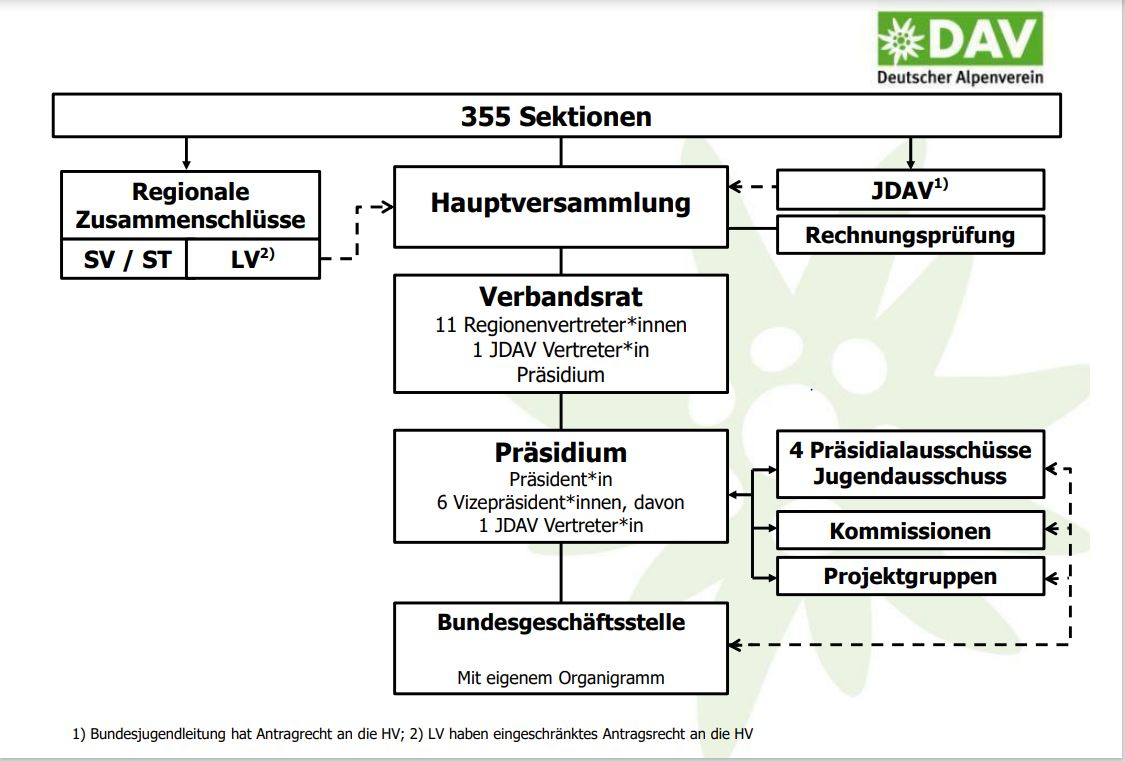 Infoveranstaltung 25.03.2025
6
Sektion Rosenheim des DAV
13.090 Mitglieder per 31.12.24
5 Vorstände (derzeit nur 3 besetzt)
13 Beiräte
Weitere viele Ehrenamtliche
Jugendleiter
Wanderleiter, Kletterbetreuer und Trainer
Helfer im Wegebau
Geschäftsstelle mit 5 Teilzeit-Mitarbeitern
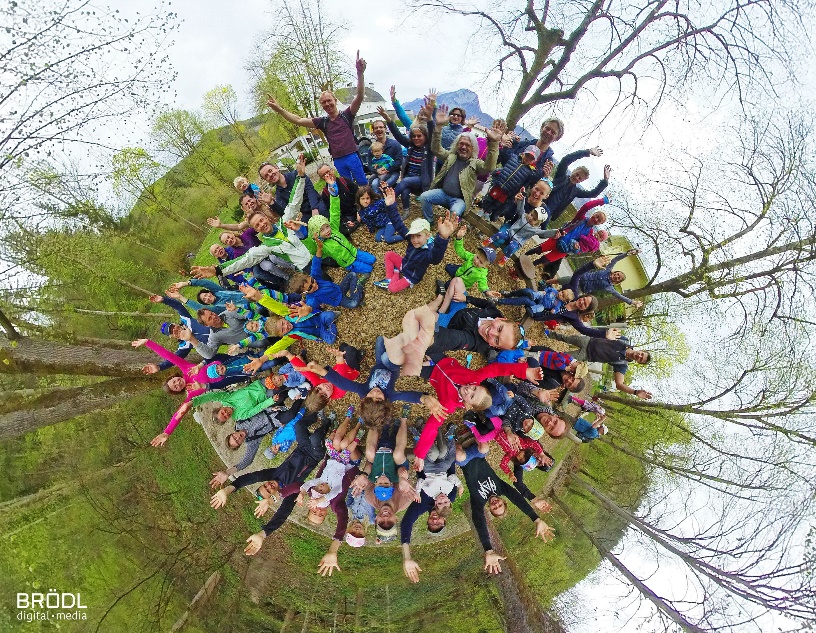 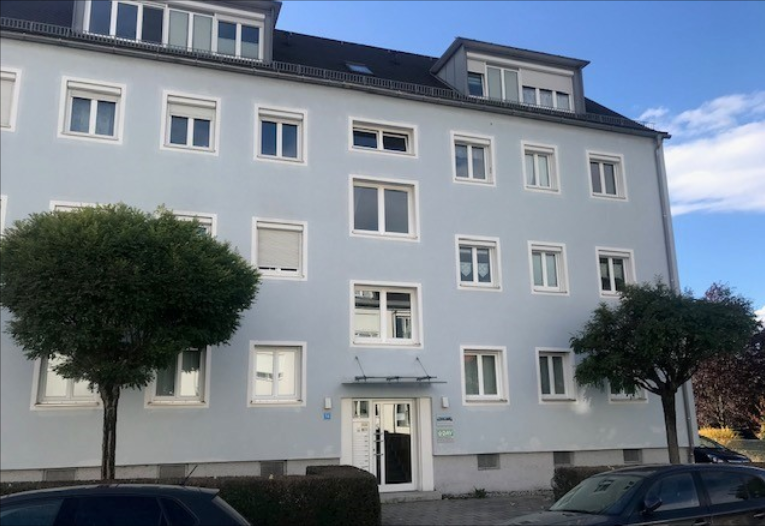 Infoveranstaltung 25.03.2025
7
Vorstand Sektion Rosenheim
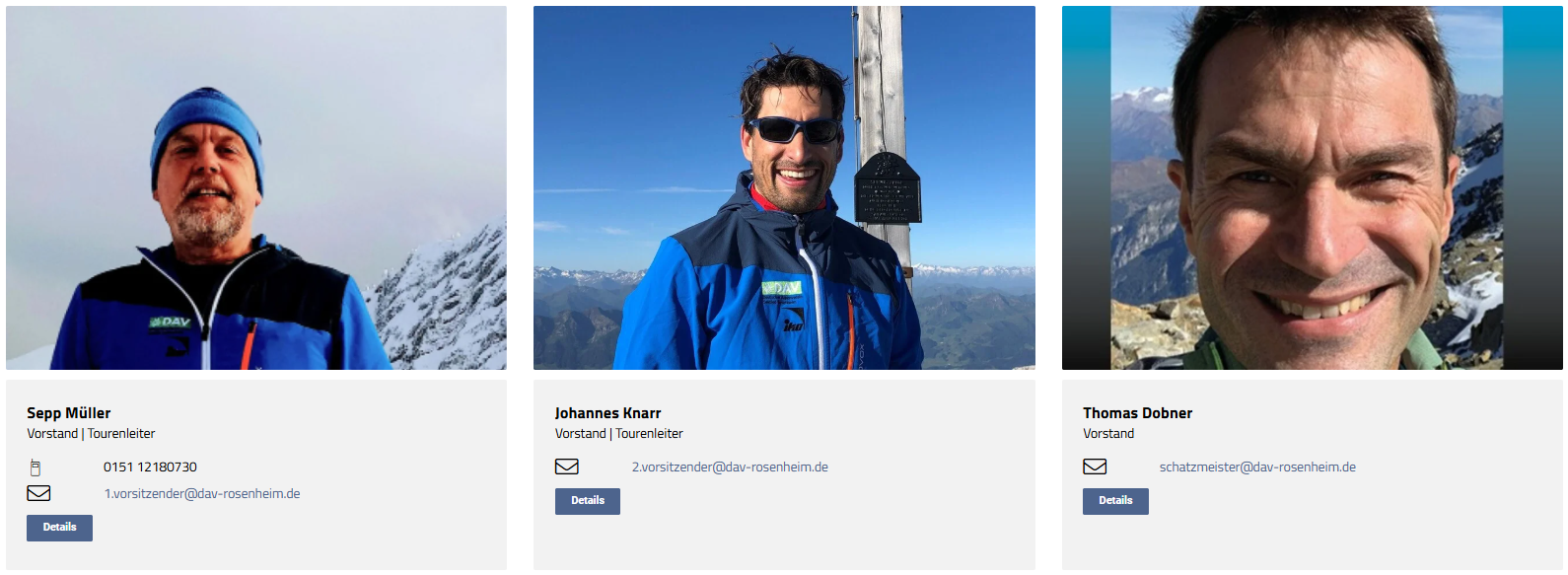 Infoveranstaltung 25.03.2025
8
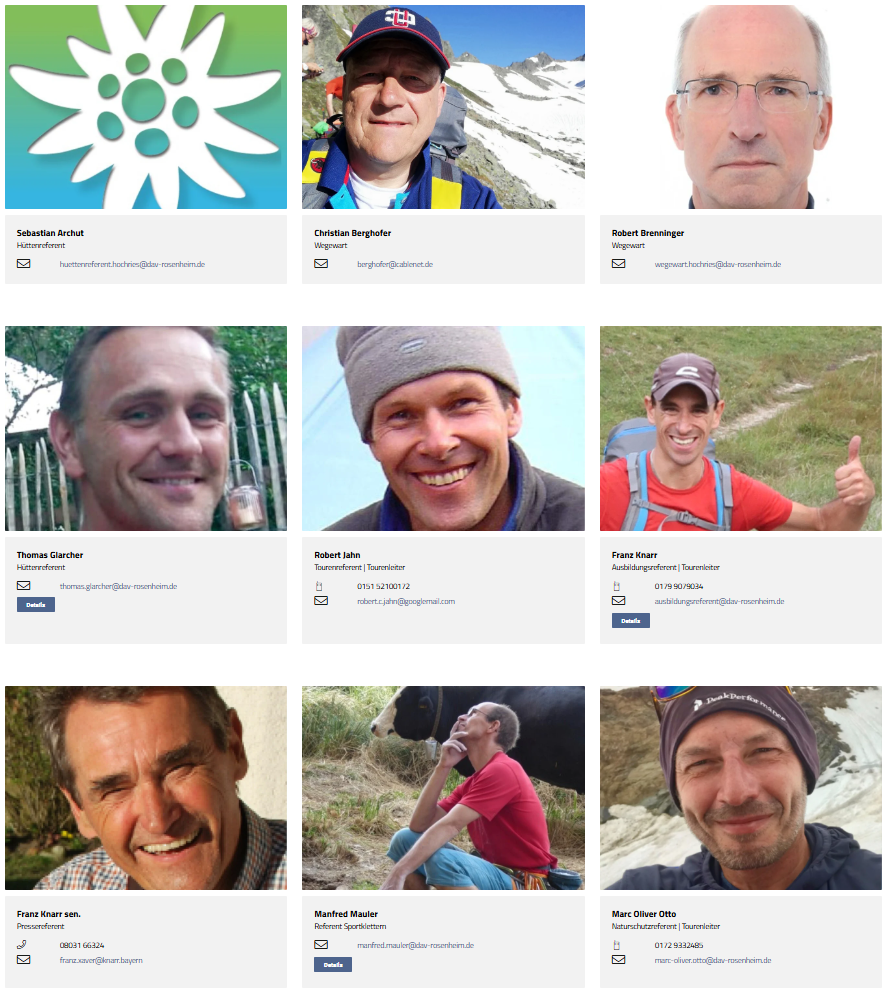 Beirat – Sektion Rosenheim
Ausbildungsreferent
Tourenreferent
Referent für Sportklettern
Hüttenreferenten Brünnstein und Hochries
Wegereferenten Brünnstein und Hochries
Naturschutzreferent
Klimaschutzkoordinator
Pressereferent
Digitalkoordinator
Dokumentation Vereinsgeschichte
Ehrenamtsbeauftragter
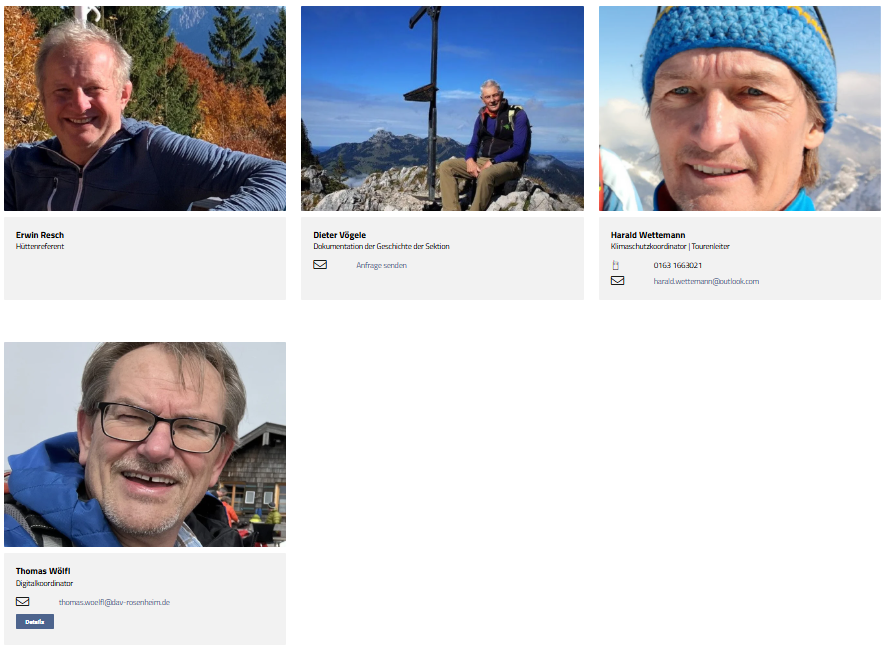 Infoveranstaltung 25.03.2025
9
[Speaker Notes: Ausbildungsreferent?]
Beirat – Sektion Rosenheim
Ausbildungsreferent	ausbildungsreferent@dav-rosenheim.de 
Tourenreferent	robert.c.jahn@gmail.com 
Referent für Sportklettern	manfred.mauler@web.de 
Hüttenreferenten Brünnstein	resch-ij@t-online.de , thomas.glarcher@dav-rosenheim.deund Hochries	huettenreferent.hochries@dav-rosenheim.de 
Wegereferenten Brünnstein	berghofer@cablenet.de und Hochries	wegewart.hochries@dav-rosenheim.de 
Naturschutzreferent	naturschutzreferent@dav-rosenheim.de 
Klimaschutzkoordinator	harald.wettemann@outlook.com 
Pressereferent	franz.xaver@knarr.de 
Digitalkoordinator	thomas.woelfl@dav-rosenheim.de 
Dokumentation Vereinsgeschichte   	alpenverein@dav-rosenheim.de 
Ehrenamtsbeauftragter	mario.stuerzl@dav-rosenheim.de
Infoveranstaltung 25.03.2025
10
[Speaker Notes: Ausbildungsreferent?]
Geschäftsstelle
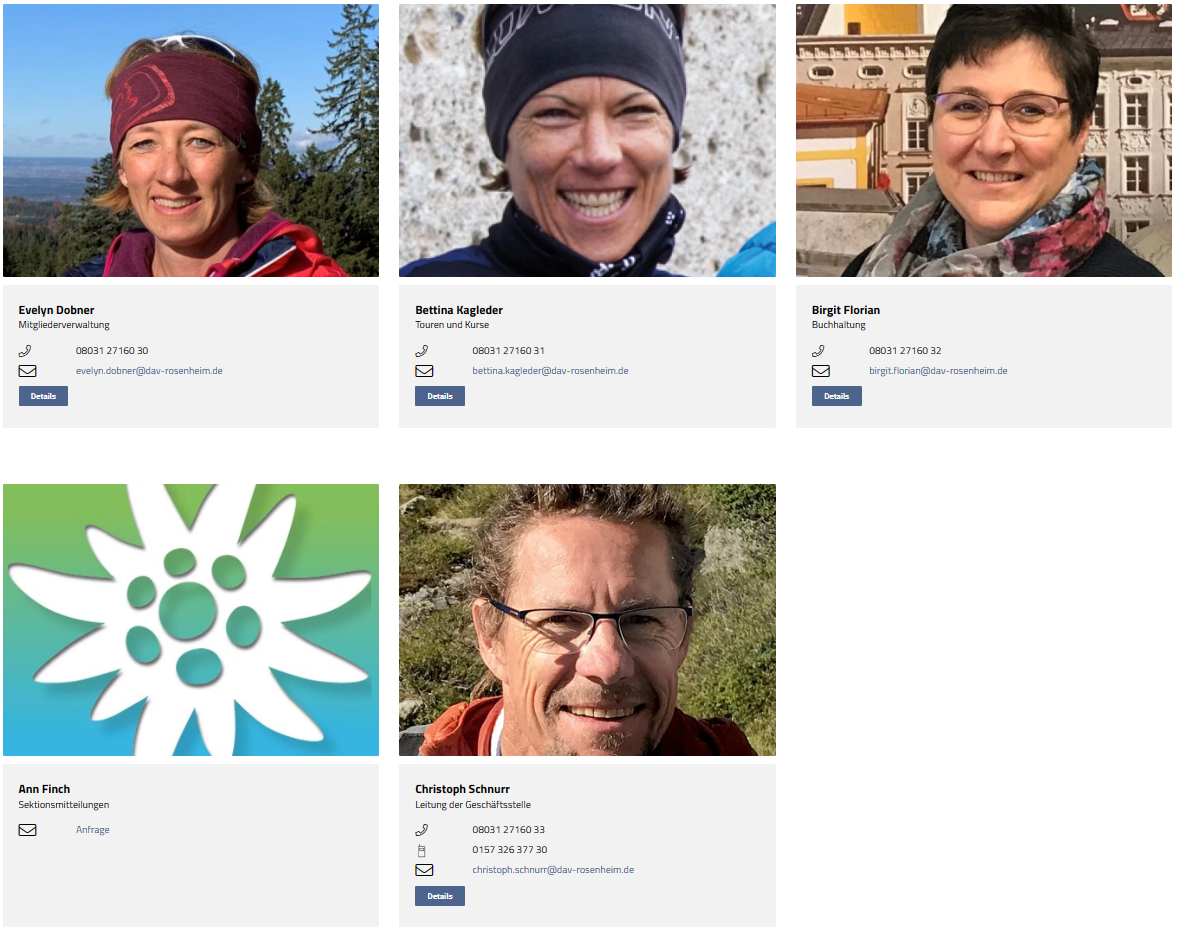 Öffnungszeiten
Dienstag: 9:30 – 12:30 Uhr
Donnerstag: 9:30 – 12:30 und                 16:00 – 18:00 Uhr
alpenverein@dav-rosenheim.de
www.dav-rosenheim.de
Infoveranstaltung 25.03.2025
11
[Speaker Notes: Rolle der Geschäftsstelle
Unterstützung der Ehrenamtlichen
Abnahme von Verwaltungsarbeiten
Kommunikation]
Mitgliederverwaltung
Anmeldung Online




Datenverwaltung Online – www.mein.alpenverein.de
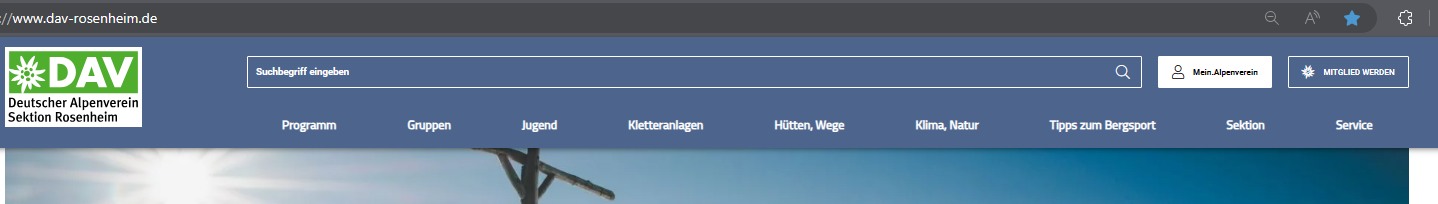 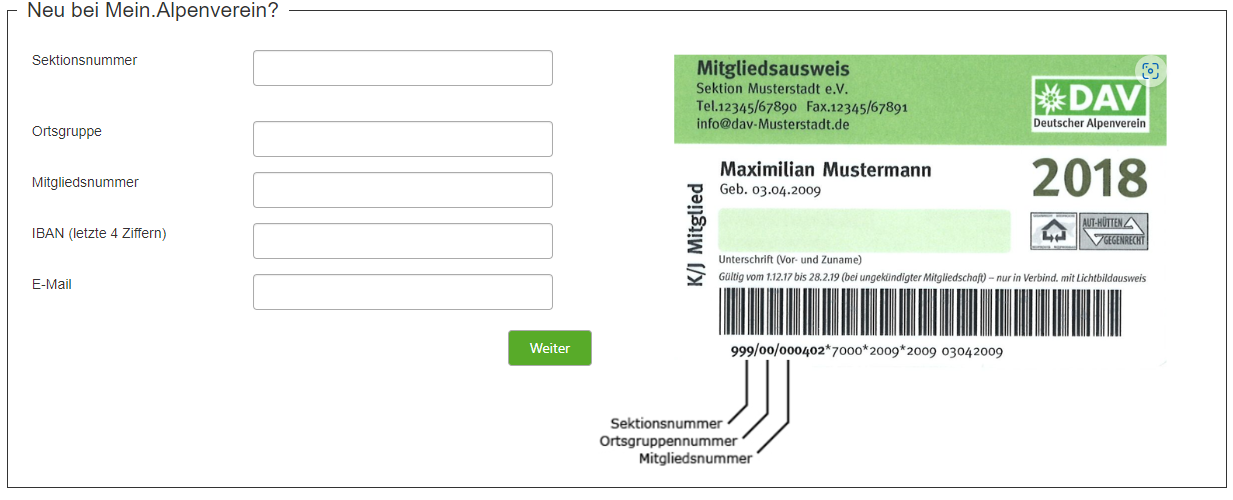 225
00
Infoveranstaltung 25.03.2025
12
Mitgliederverwaltung
Datenverwaltung Online – www.mein.alpenverein.de  
Änderung der Mitgliederdaten
Änderung der Informationswege Post/Digital
Abruf des digitalen Ausweises ab Ende Januar
Ausweis ist gültig bis Ende Februar des Folgejahres
Abbuchung Anfang Januar
Ausweisversand im Laufe des FebruarsDigitalen Ausweis gibt es bereits ab Anfang Februar
Kündigungstermin 30.9. schriftlich an Sektionjeder Volljährige eigenständig
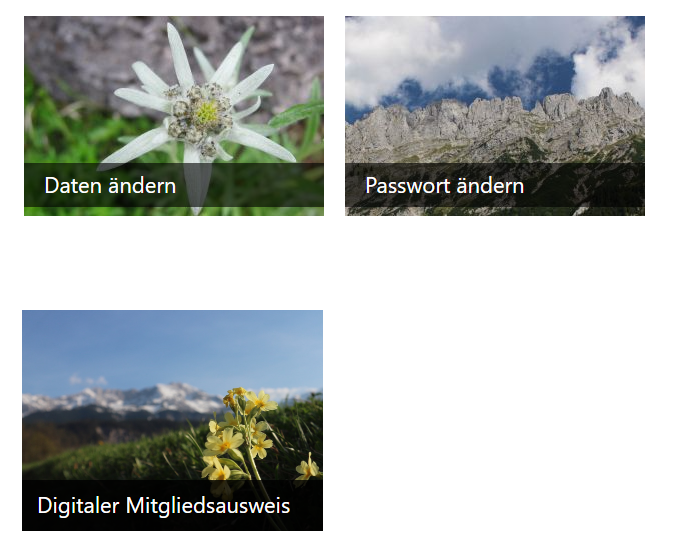 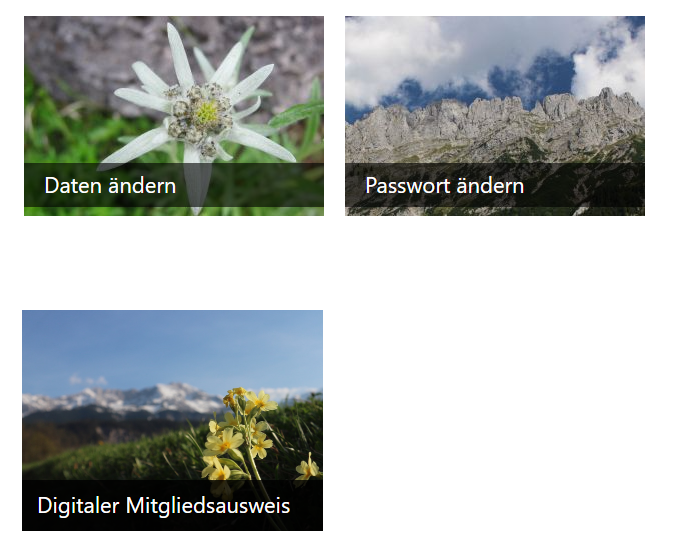 Infoveranstaltung 25.03.2025
13
Mitgliederverwaltung
Vorteile der Mitgliedschaft
Teilnahmen am Veranstaltungs- und Kursprogramm  der Sektion
Versicherungsschutz ASS während alpinistischer Aktivitäten
Such-, Bergungs- und Rettungskosten
Unfallbedingte Heilkosten
24 Stunden Notrufzentrale
Unfallversicherungsschutz / Sporthaftpflicht
Alpiner Sicherheitsservice ASS (alpenverein.de)
Vergünstigte Übernachtung auf AV-Hütten
Sektionsmitteilungen und Panorama
Bücherei - Stadtbibliothek
Ausrüstungsverleih – IKO Raubling
Vergünstigter Eintritt in DAV-Hallen
Hüttenschlüssel
Mitglieder werben Mitglieder
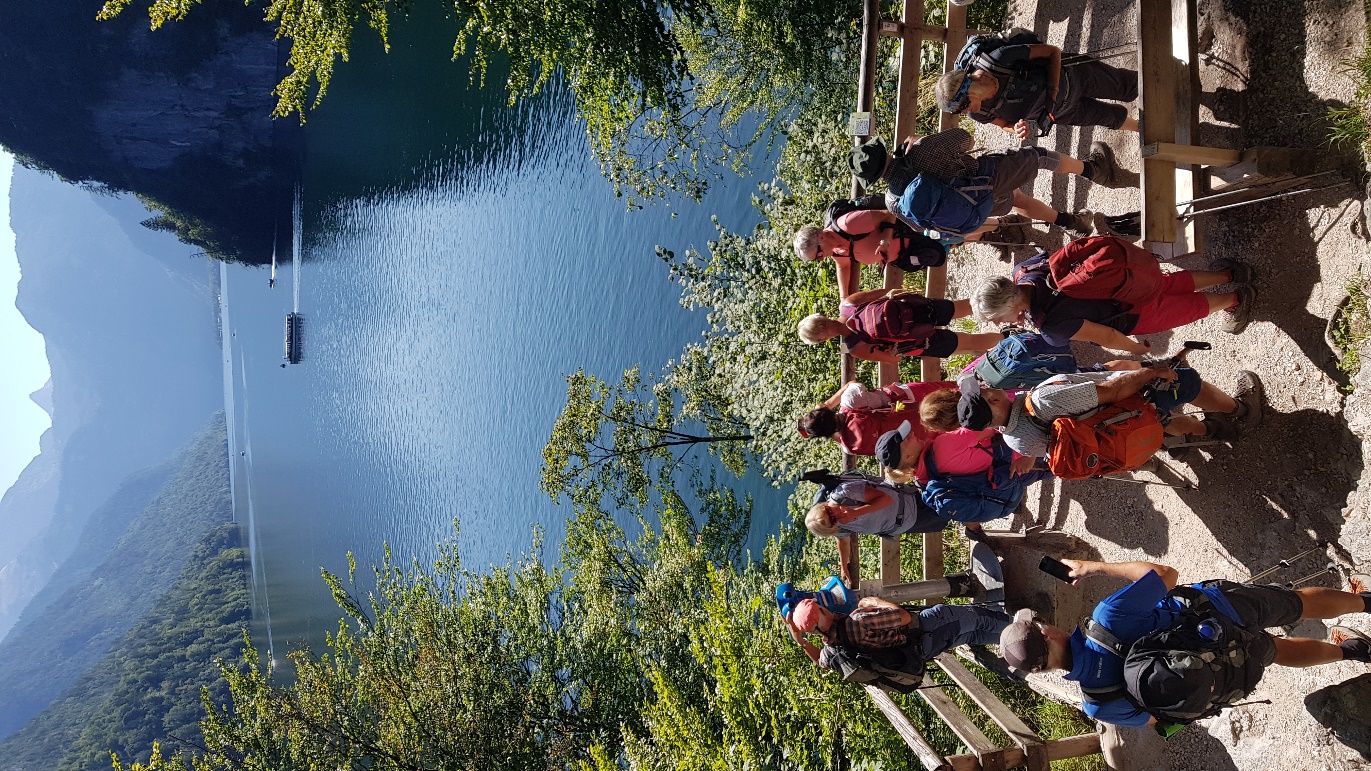 Infoveranstaltung 25.03.2025
14
Ausbildungsprogramm
Ausbildungsprogramm mit ca. 60 Veranstaltungen
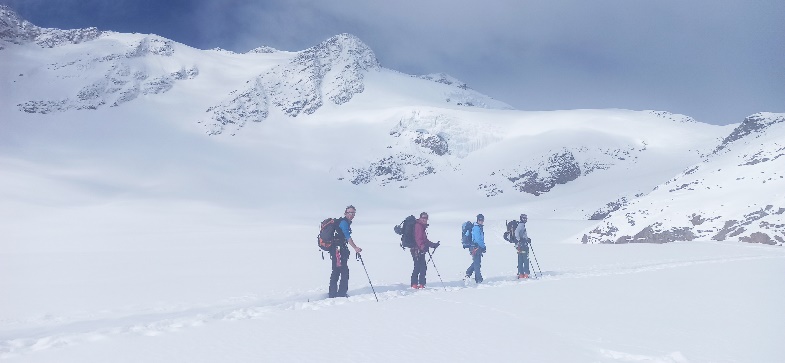 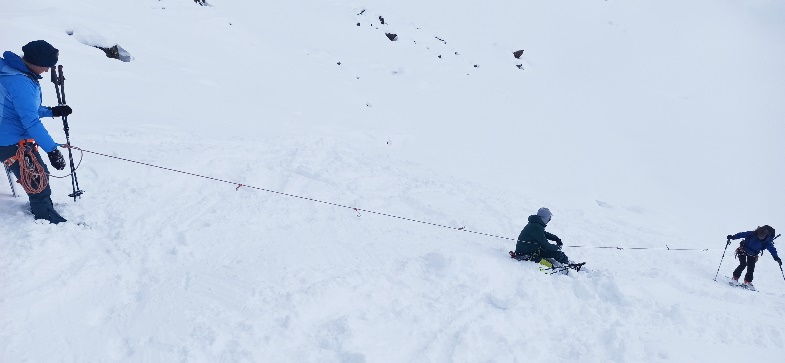 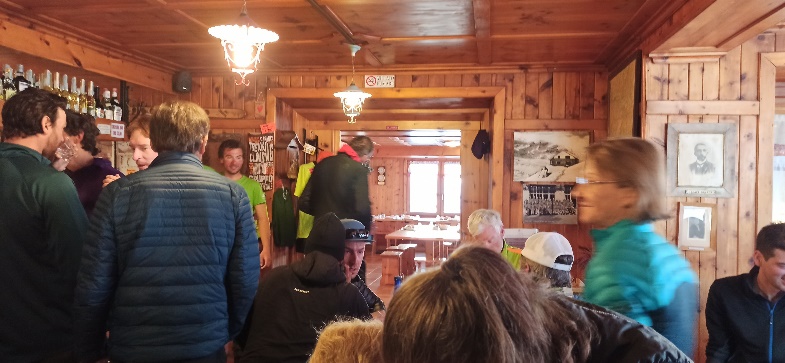 Infoveranstaltung 25.03.2025
15
Ausbildungs- und Tourenprogramm
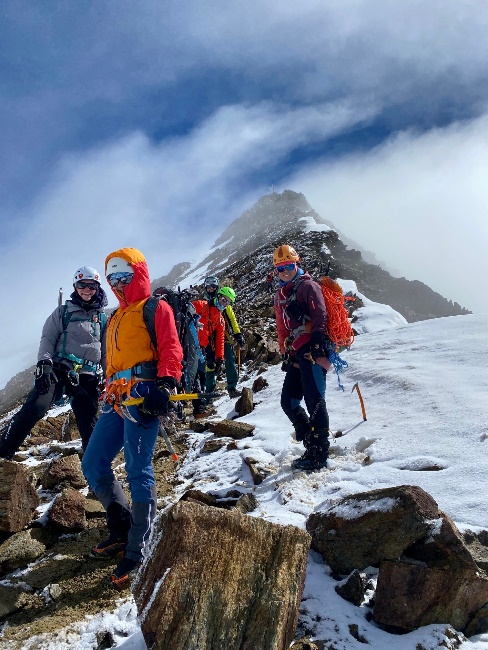 Tourenprogramm mit ca. 220 Veranstaltungen
Wandern
Bergsteigen
Hochtouren
Klettern und Klettersteige
Mountainbike
Ski- und Skihochtouren
Schneeschuhtouren
Functional Training
Viele Gruppen mit eigenem Programm
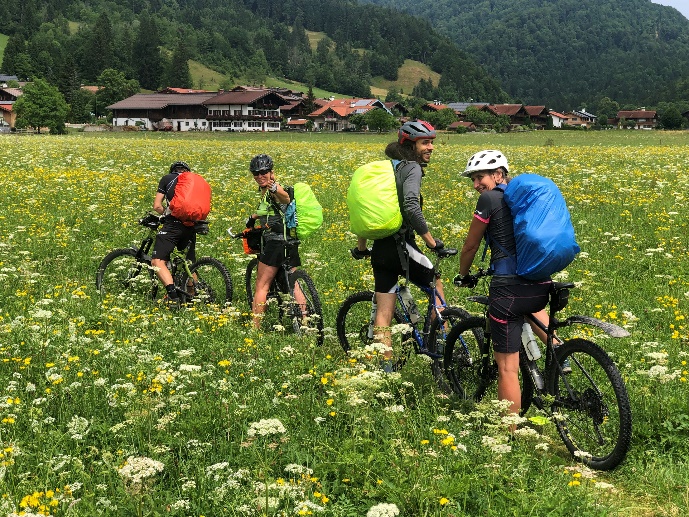 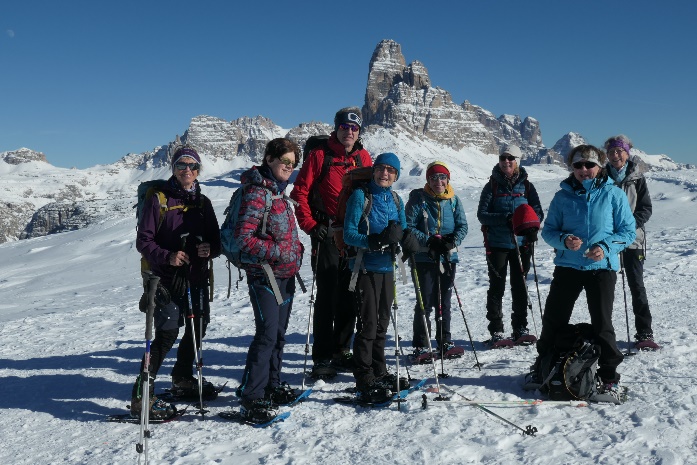 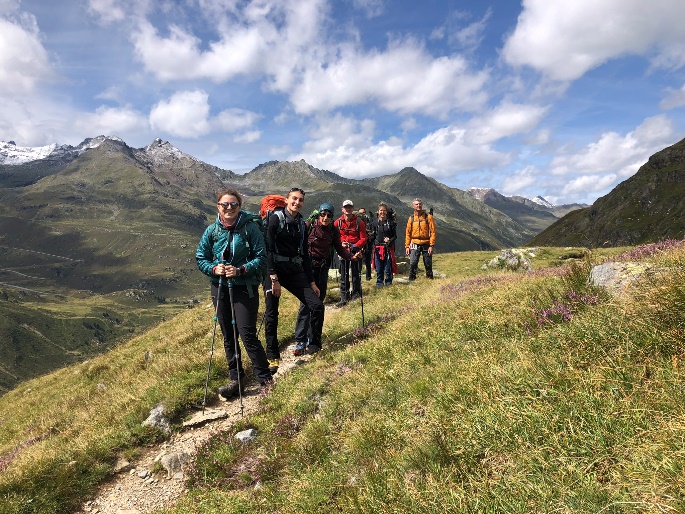 Infoveranstaltung 25.03.2025
16
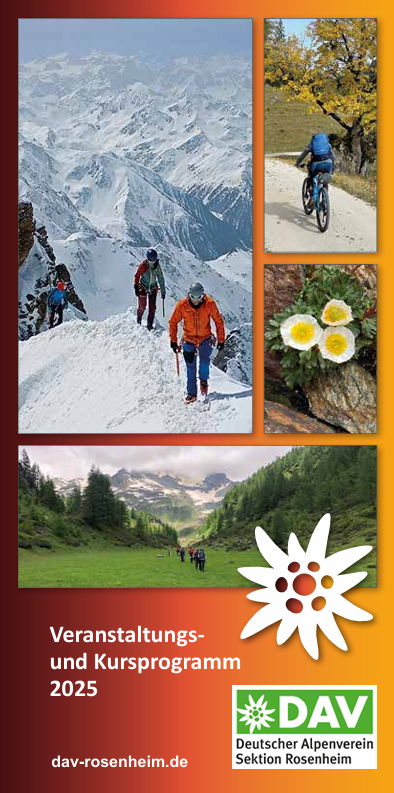 Ausbildungs- und Tourenprogramm
Buchungsstart ca. Mitte November 
Info über Newsletter
Eintägige Veranstaltungen
Kostenfrei
Anmeldung über den Tourenbegleiter
Mehrtägige  Veranstaltungen/ Kurse/Bergbustouren
gegen Gebühr
Anmeldung über die Geschäftsstelle
online, Mail, Telefon
Online-Reservierung
Infos über freie Plätze
Last-Minute Angebot auf Homepage
Infoveranstaltung 25.03.2025
17
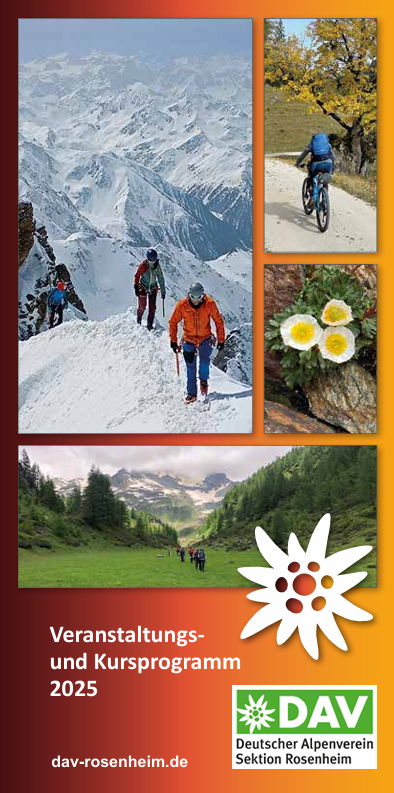 Ausbildungs- und Tourenprogramm
Bitte bei Anmeldung beachten:
Schwierigkeitsbewertung/Voraussetzungen – im Zweifel fragen
Ausrüstungslisten – selbstverständlich  einwandfreie Ausrüstung
Stornobedingungen
Rechtzeitige Absage bei Verhinderung

Leihmaterial 
IKO Raubling verleiht gut gepflegte Ausrüstung
Zu vergünstigten Preisen
Besondere Angebote
Bergbustouren Sommer
Ausbau des Angebots 
Mountainbike
Schneeschuhtouren
Kinderklettergruppen
Infoveranstaltung 25.03.2025
18
Gruppen in der Sektion
Familiengruppen
Berglinge (2-6)
Bergaktionauten (6-11)
Kraxelflöhe (4-6)
Familienklettern mit Bernd
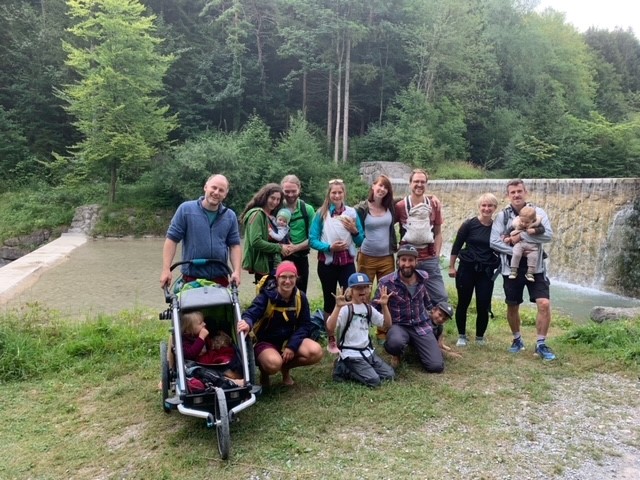 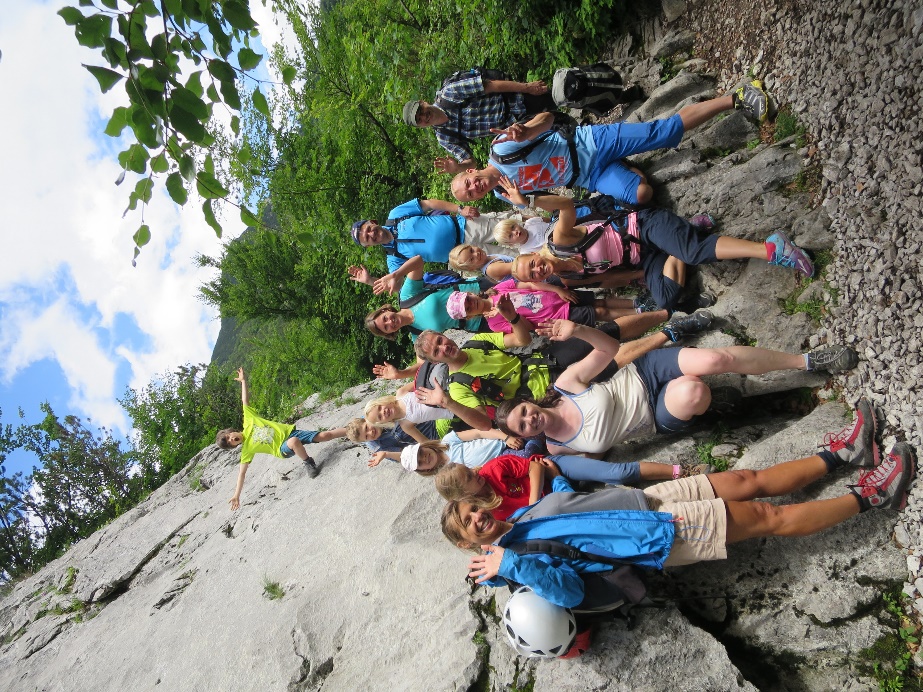 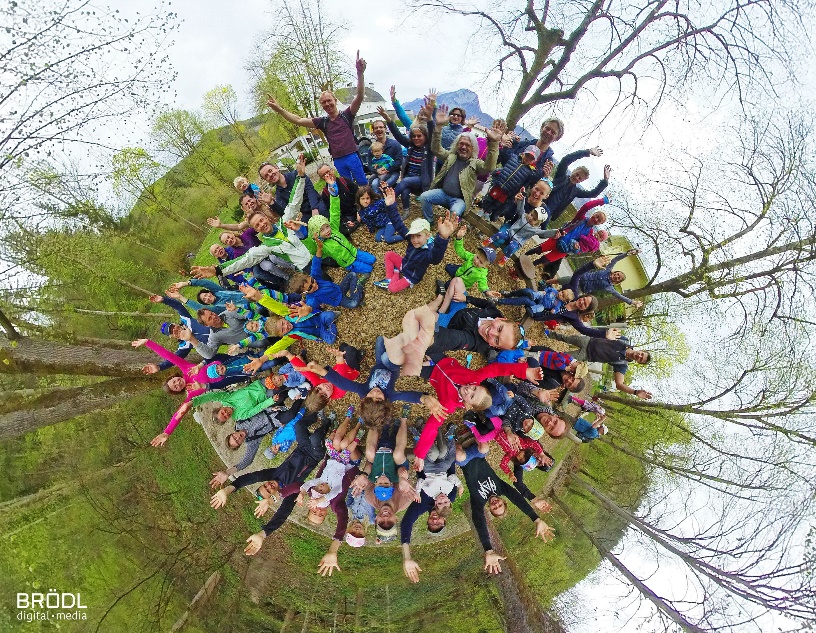 Infoveranstaltung 25.03.2025
19
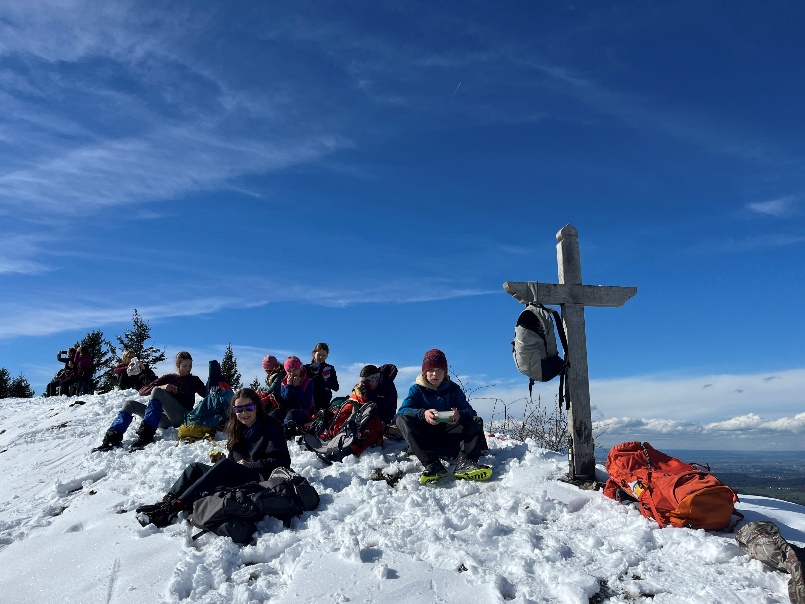 Gruppen in der Sektion
Jugendgruppen
Gipfelstürmer (8-12)
Kinderklettern div. Gruppen von 8-16
ROpies (19-27)
Rock&Bloc-Team – leistungsorientiertes Klettern – Sichtungstraining im Herbst
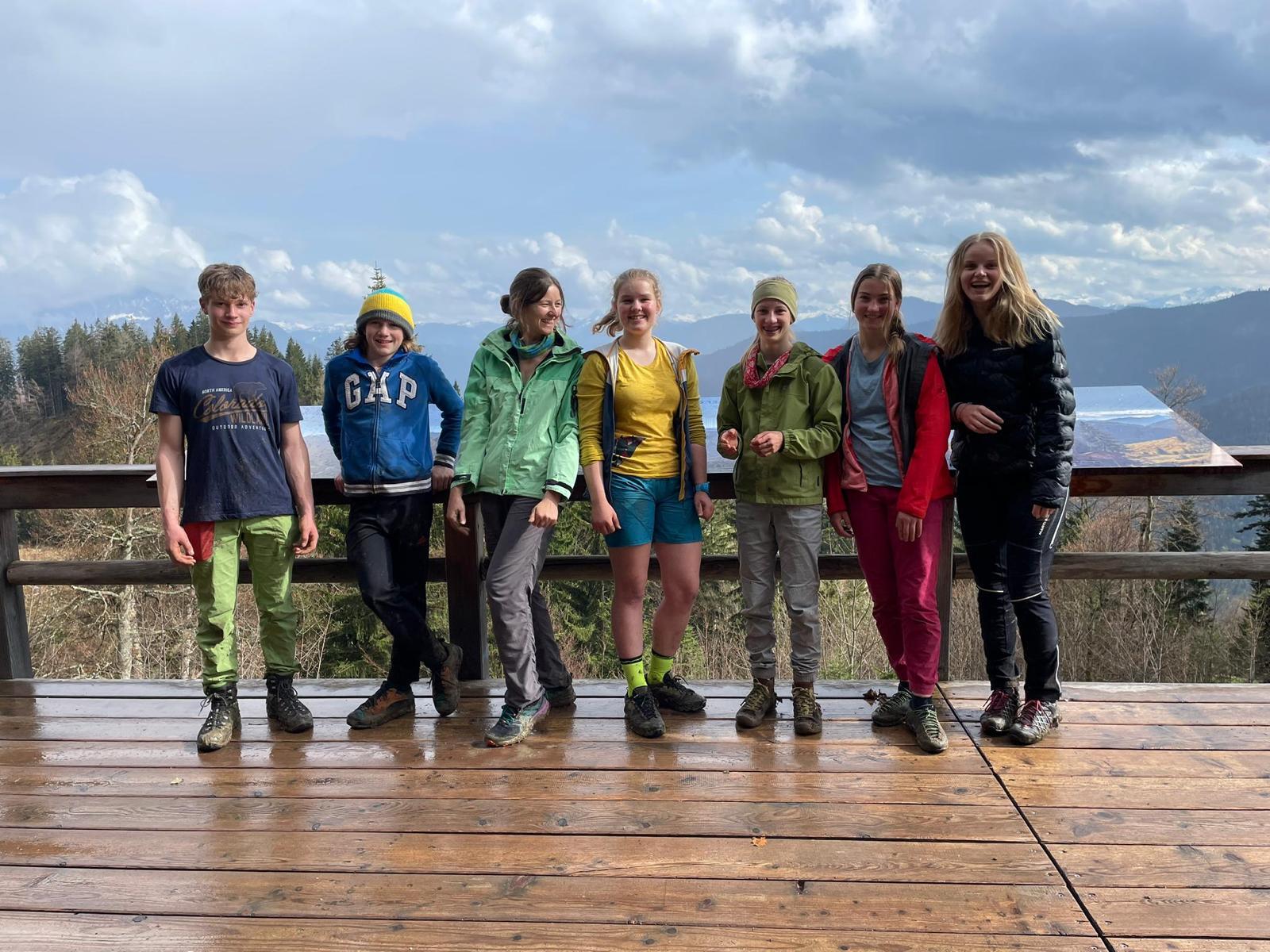 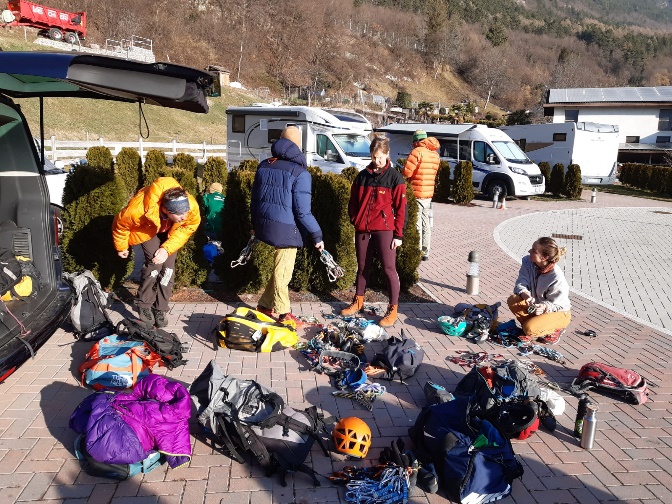 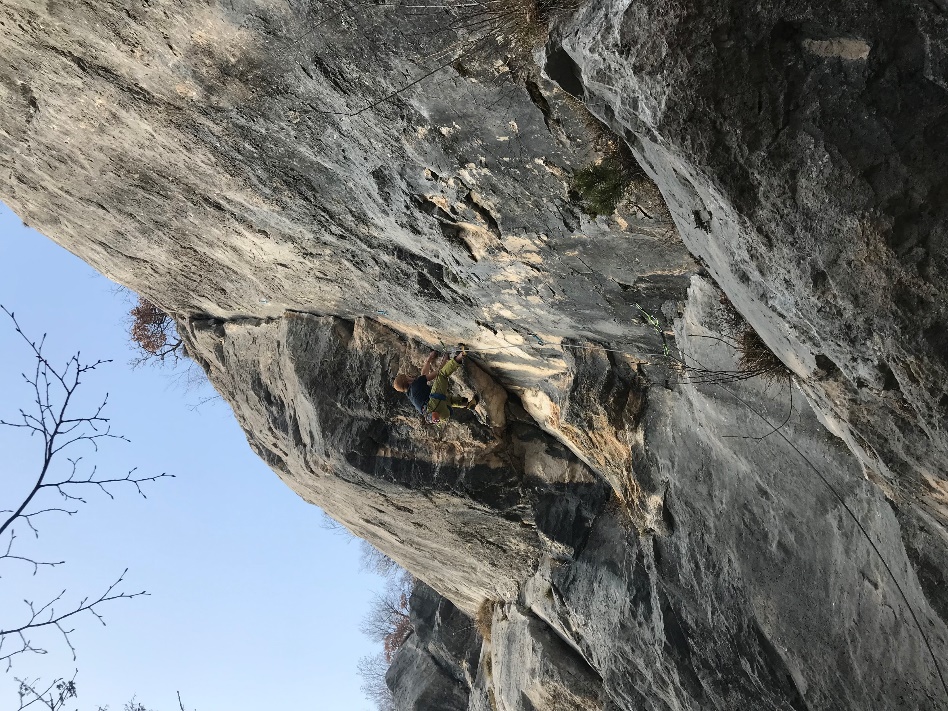 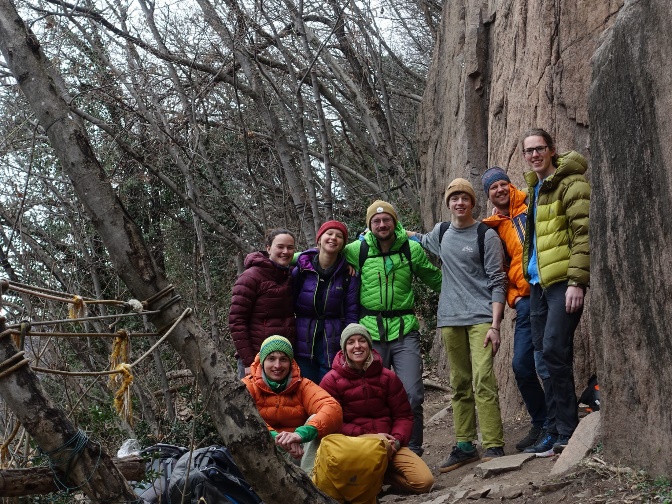 Infoveranstaltung 25.03.2025
20
JDAV
„Verein im Verein“
Jugendsatzung
Jugendausschuss
Jugendreferent im Vorstand vertreten

Intiativen
Check your Risk
PSG
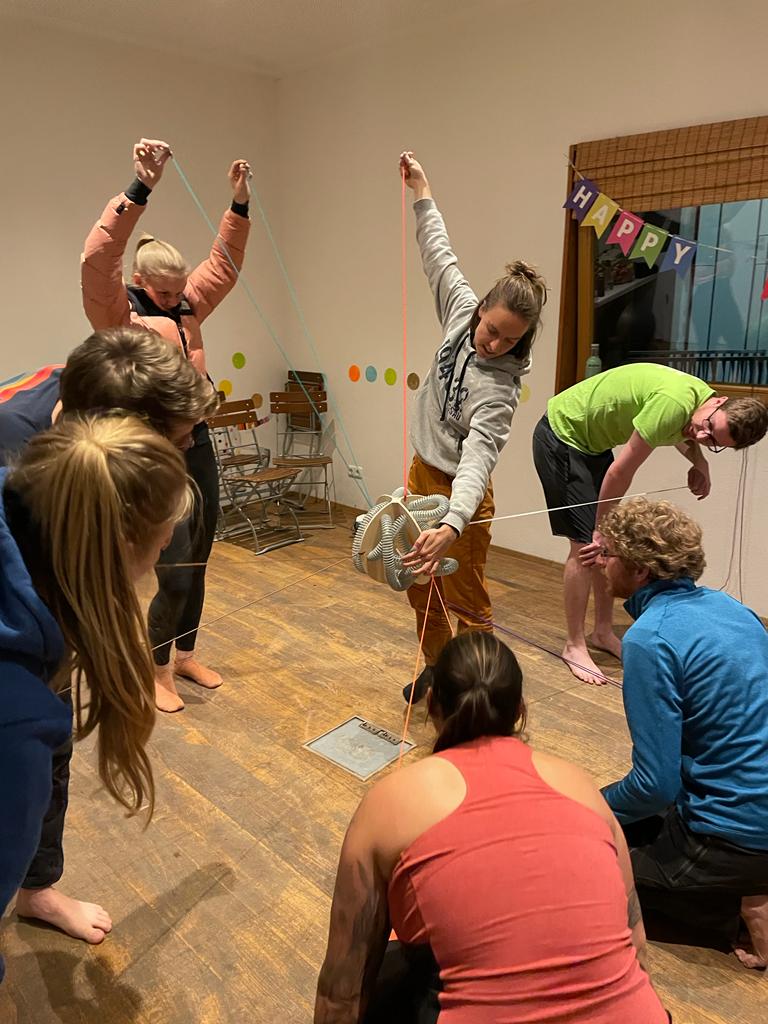 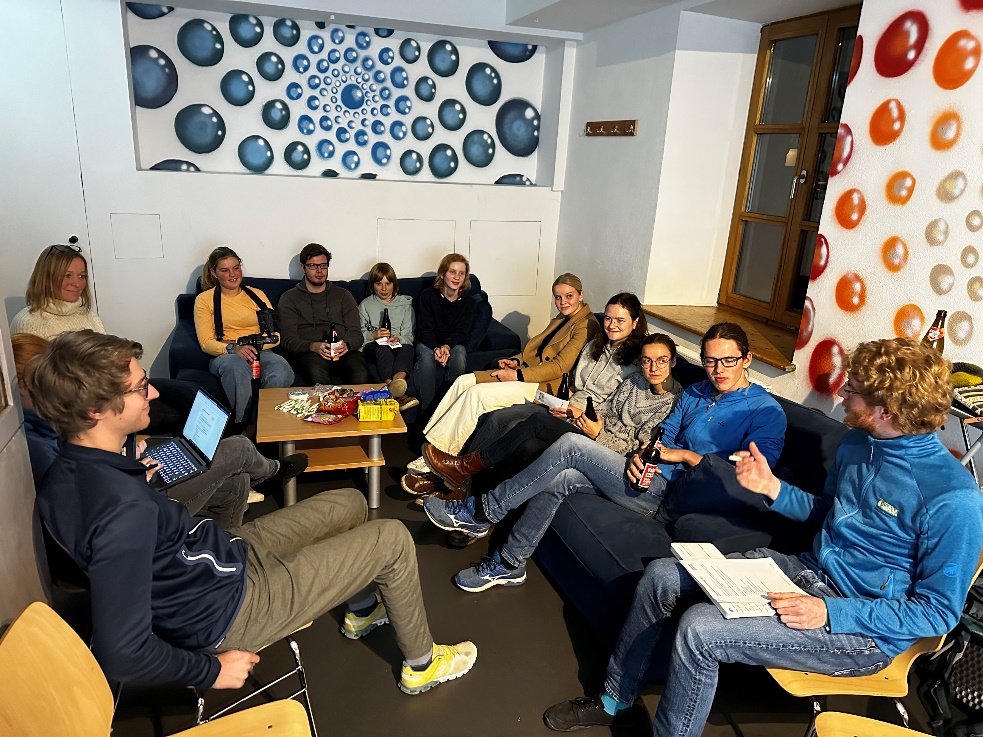 Infoveranstaltung 25.03.2025
21
Gruppen in der Sektion
Wander- und Bergsteigergruppen
BergErleben (25 – 40) gemeinsames Bergerlebnis ohne Eile
Midlifes (40 – 60) – ausgedehnte Bergtouren in mäßigem Tempo
Freitagsgruppe (etwas älter) – lange Touren und zügiges Gehen
Mittwochsgruppe (i.d.R. Ruheständler) – mit vielen Menschen die Berge genießen
Gmiatlichen (ältere Ruheständler) – ruhig und gemütlich
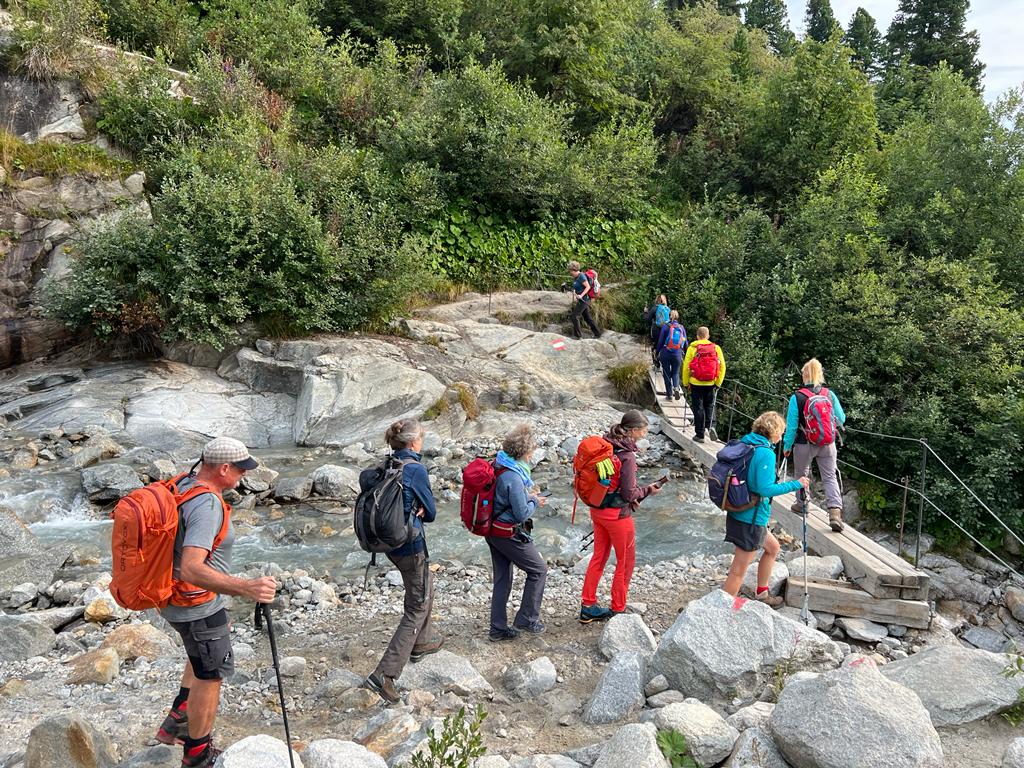 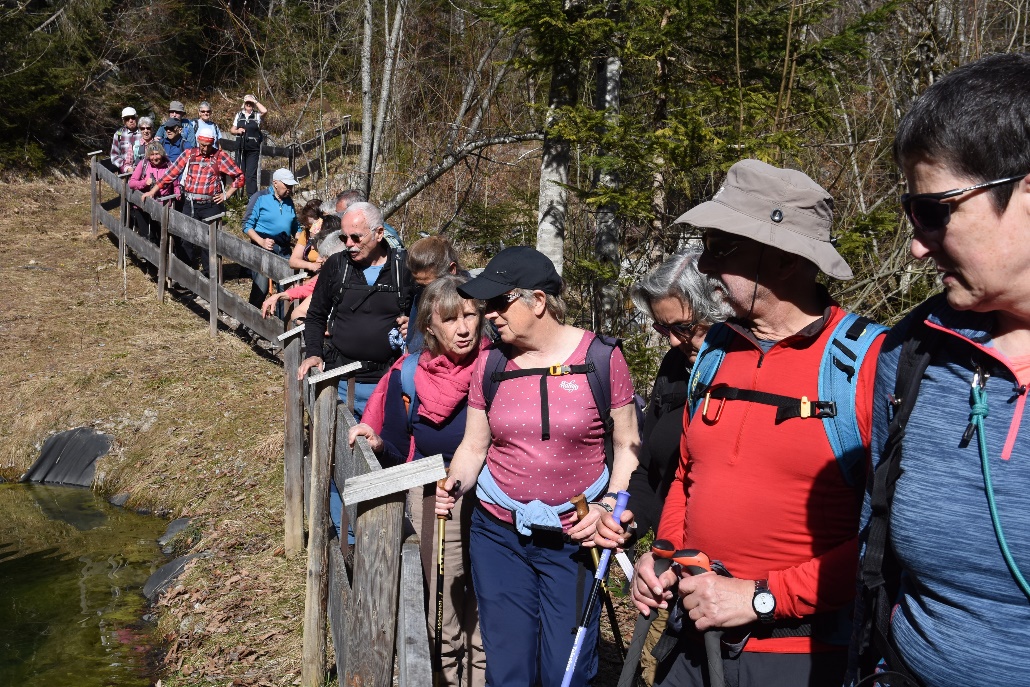 Infoveranstaltung 25.03.2025
22
[Speaker Notes: Mittwochsgruppe:
Meist hohe TN-zahl erfordert ein gewisses Maß an Gruppendisziplin
Altersschnitt über 60
sehr großer Frauenanteil
gute Mischung von Bergwanderungen und auch konditionell fordernden Gipfeltouren
8 Bustouren jährlich
Touren wo immer möglich mit geselliger Bergeinkehr - alles zum Selbstkostenpreis]
Gruppen in der Sektion
Selbstorganisierende Gruppen – für selbständige Bergsteiger – nur Plattform
Skitourengruppe
Kletter- und Hochtourengruppe
RoBergAktiv – moderiert mit wöchentlichem Treffpunkt in der Kletterhalle
MTB
Voraus.: Messengerdienst Signal – Mail mit Telefonnummer an Geschäftsstelle
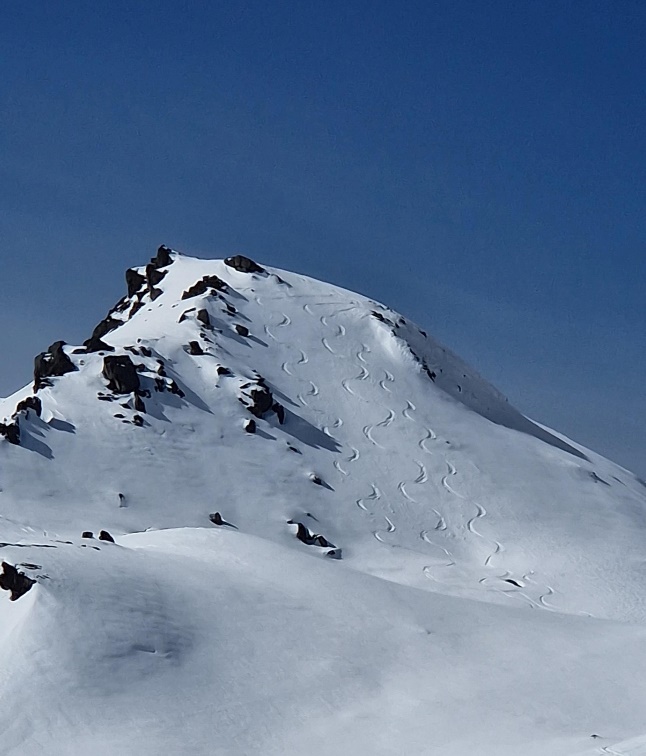 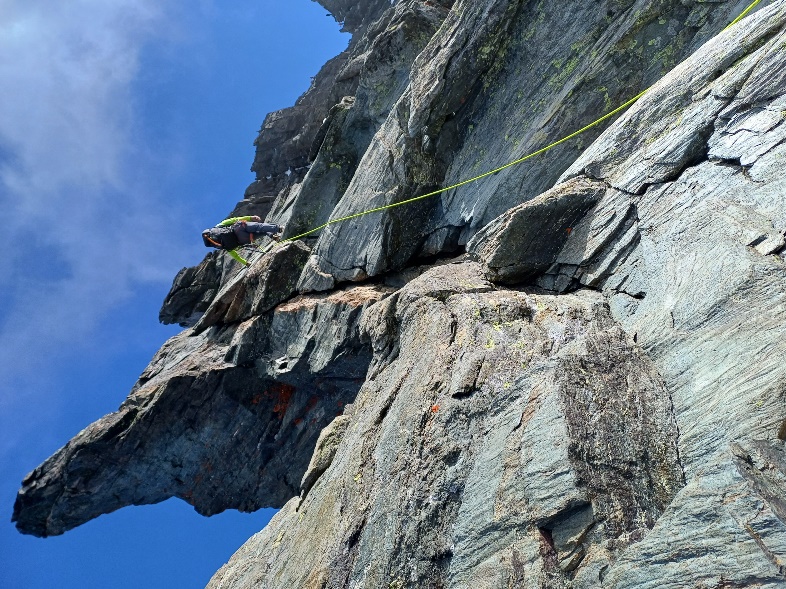 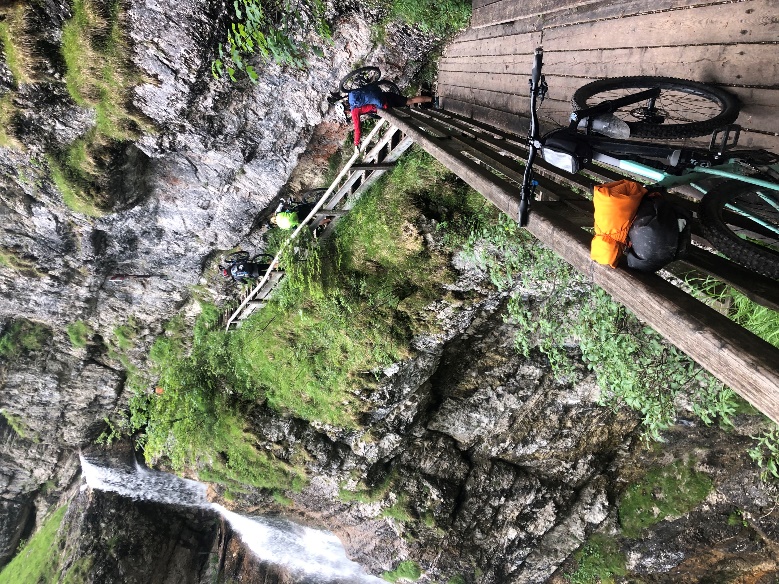 Infoveranstaltung 25.03.2025
23
Naturschutz
Naturschutz im DAV
anerkannter Naturschutzverband in Deutschland und Österreich
steht für nachhaltige und naturverträgliche Entwicklung im Alpenraum und Mittelgebirge
Maßnahmen für effektiven Klimaschutz und Förderung von naturverträglichem Bergsport



Zum Beispiel durch:
Bergwaldoffensive – Pflanzaktion im Herbst
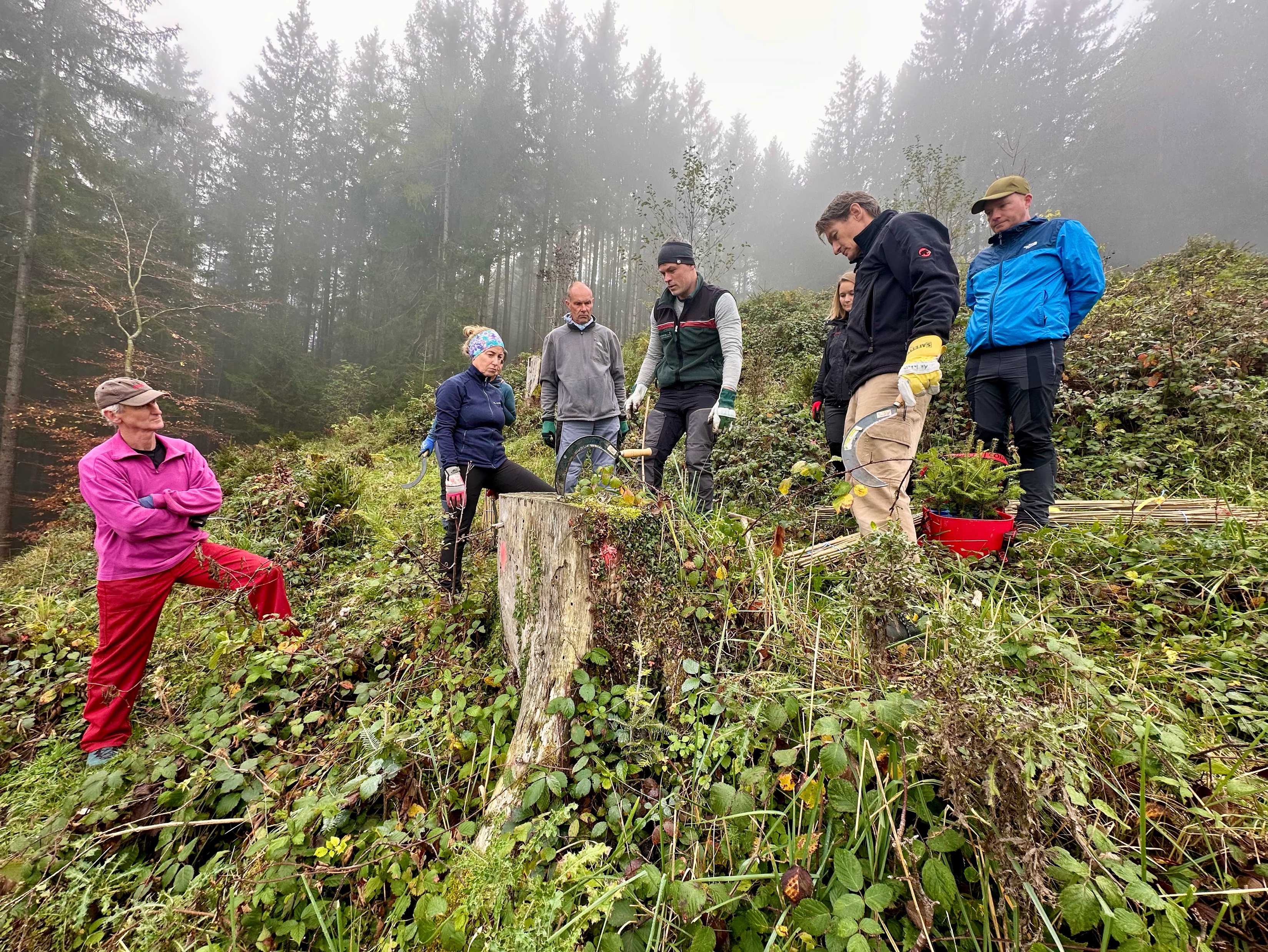 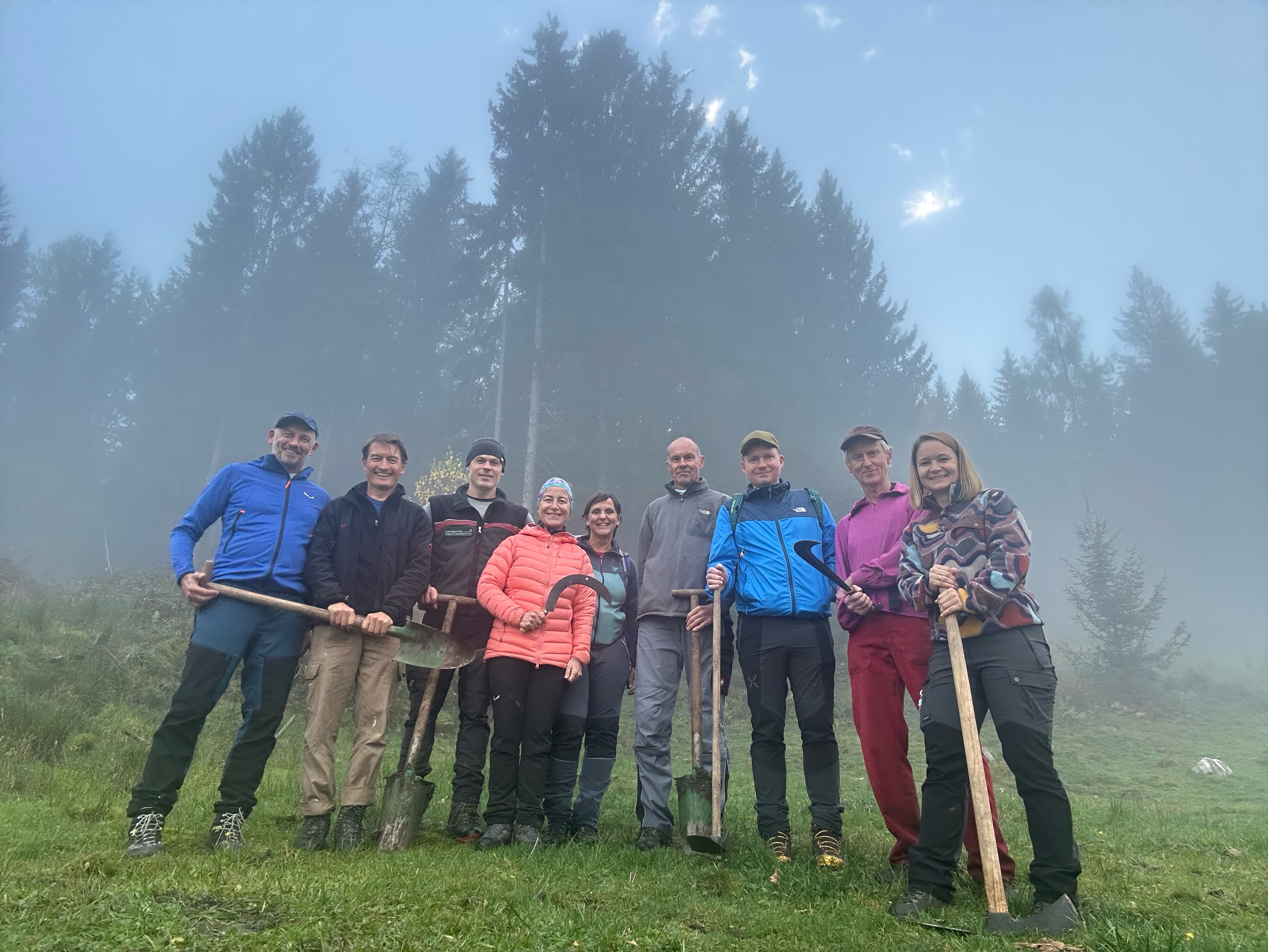 Infoveranstaltung 25.03.2025
24
Naturschutz
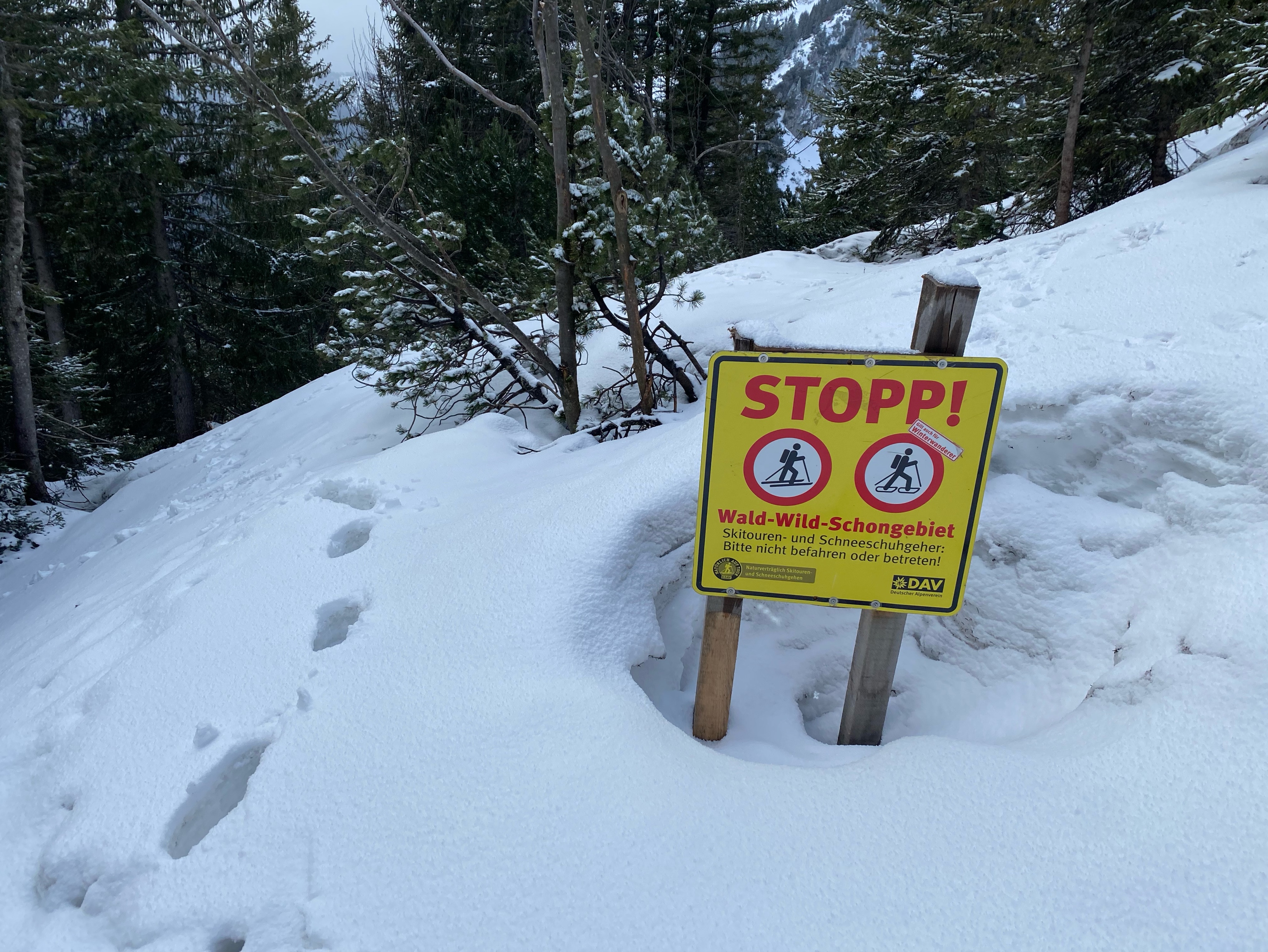 Aktion „Natürlich auf Tour“


Schutzgebiete ausweisen mit Gebietstafeln, Hinweisschilder, Karten
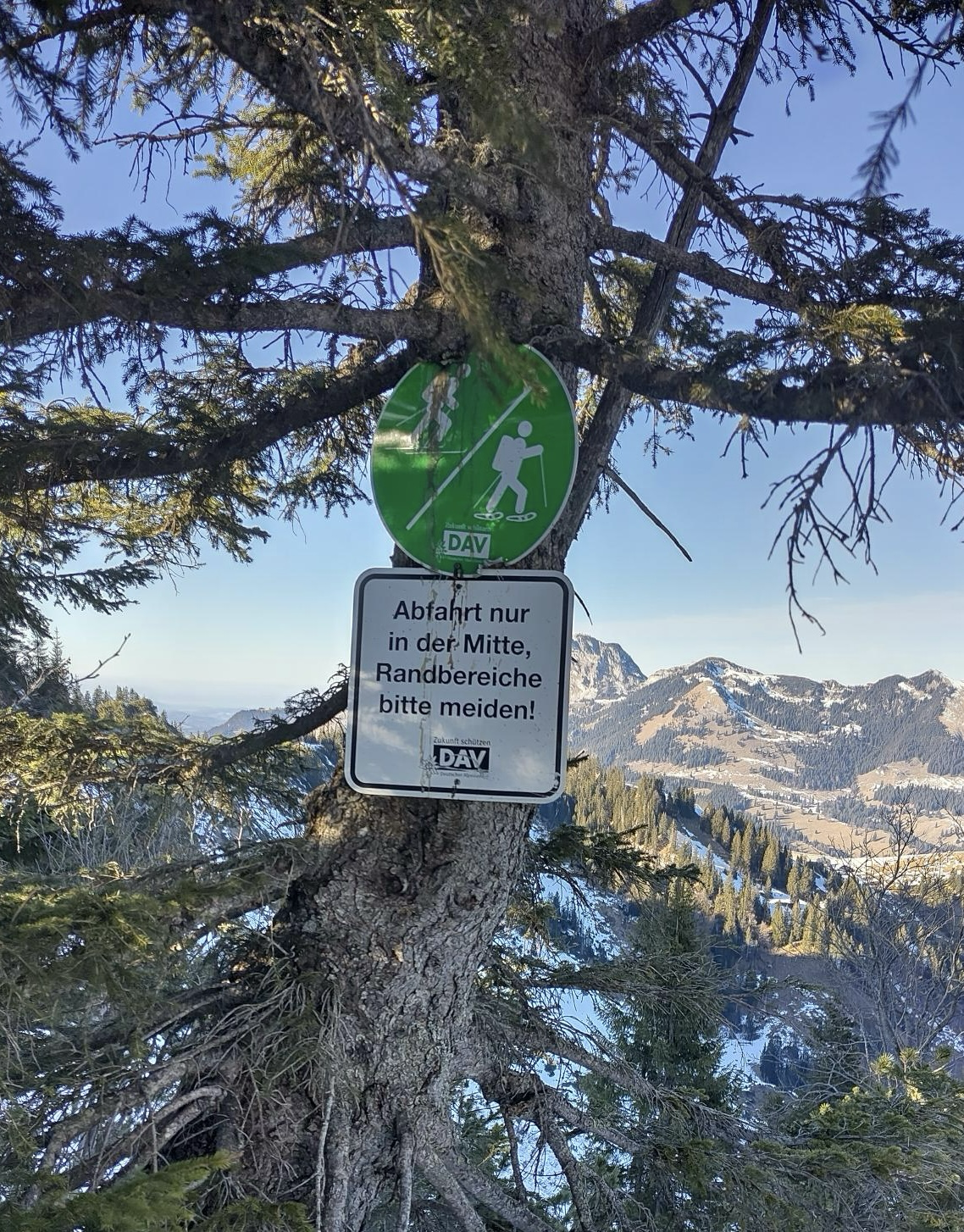 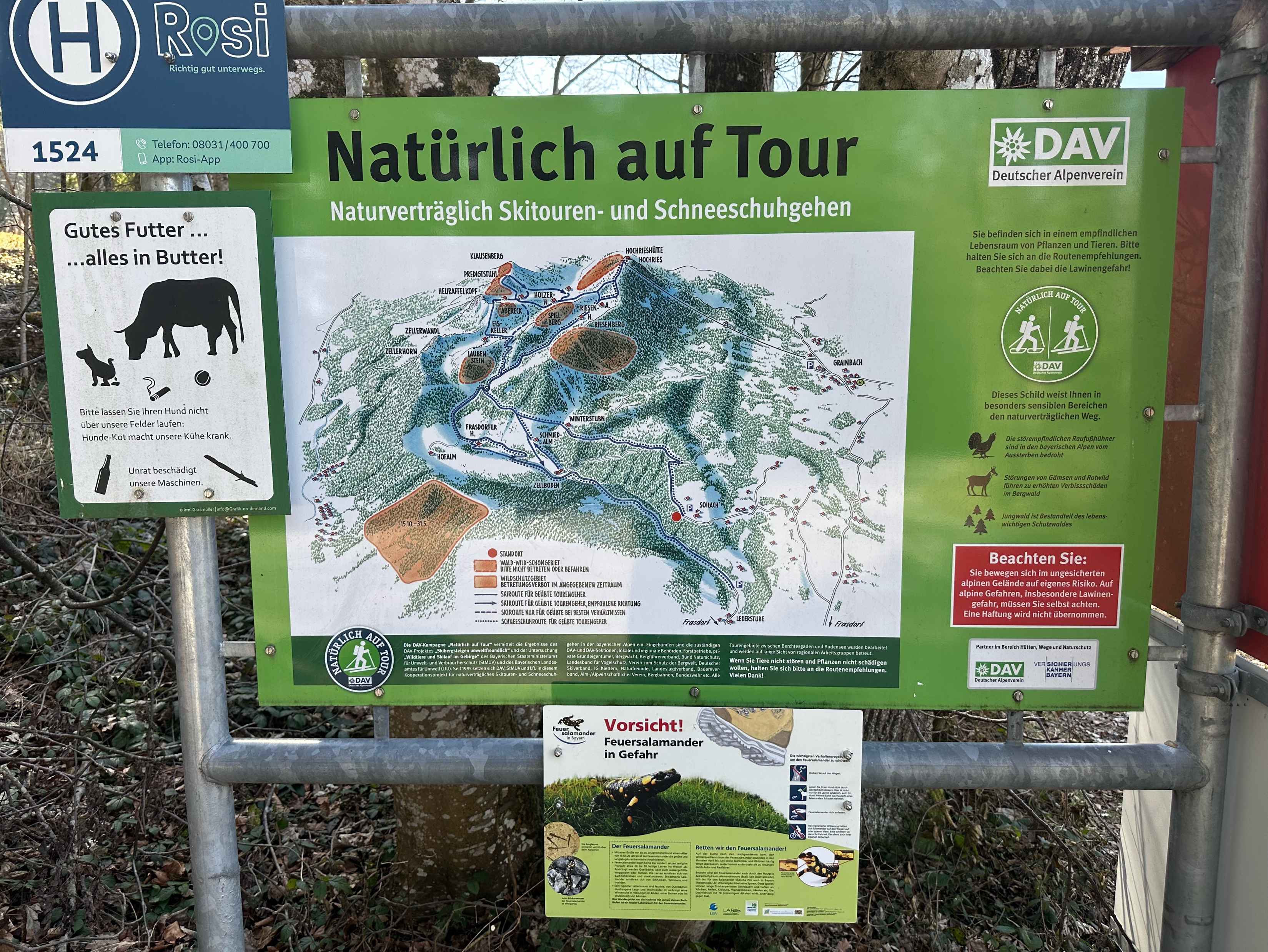 Informationsmaterial erstellen und verbreiten


Entscheidungsprozesse mitgestalten (z. B. Brenner Nordzulauf)


Streuwiese - Stucksdorfer Moos
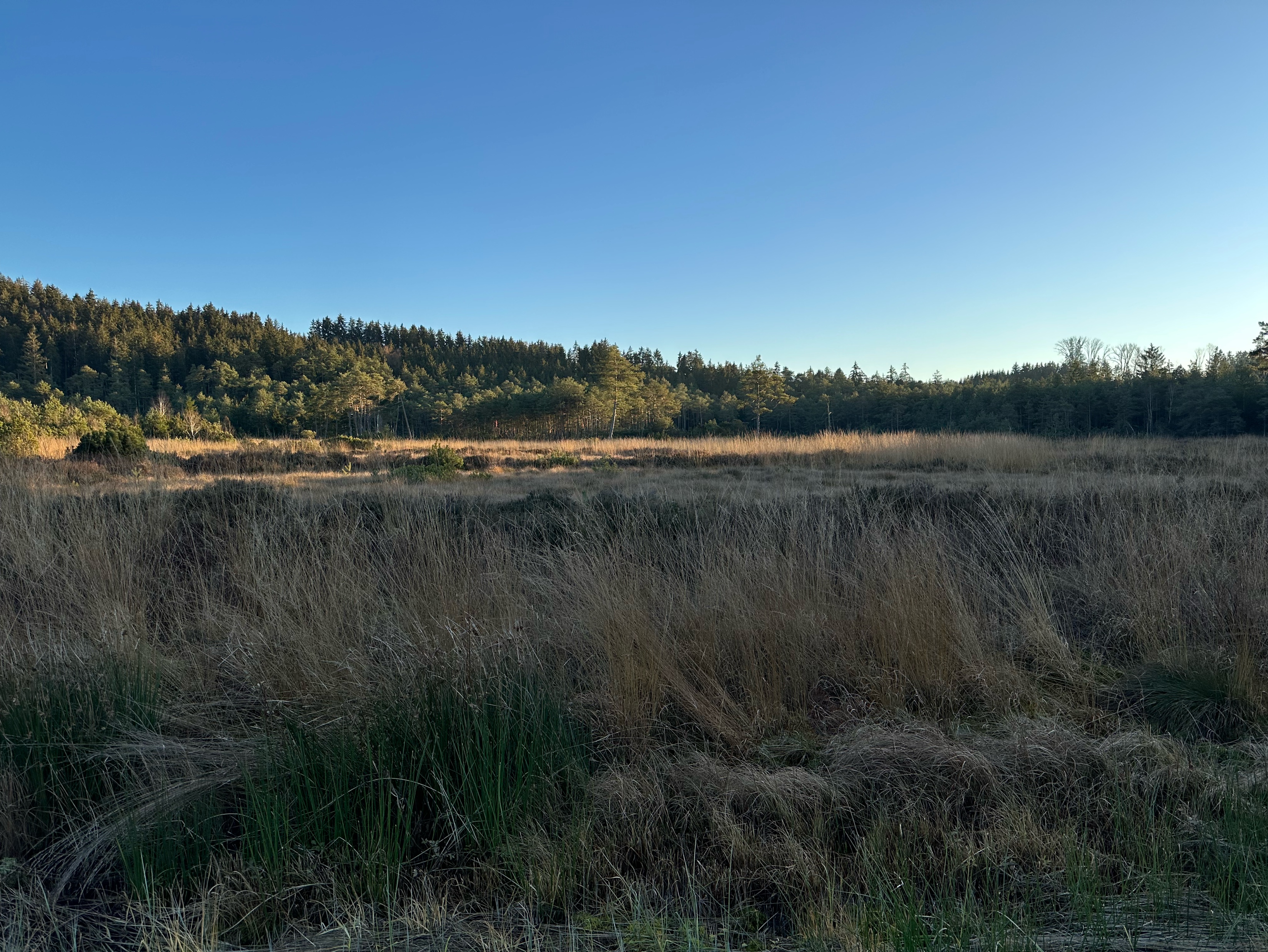 Infoveranstaltung 25.03.2025
25
Klimaschutz im DAV und in der Sektion Rosenheim
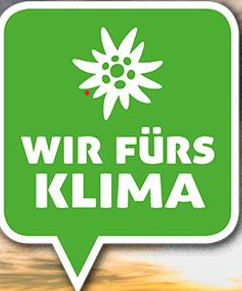 Was macht der DAV bzgl. Klimaschutz?
Für den DAV als Bergsport- und Naturschutzverband ist der Klimaschutz eine besonders wichtige Aufgabe. Bis 2030 ist der DAV klimaneutral
Prinzip: Vermeiden vor Reduzieren und Kompensieren
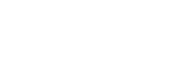 Foto: DAV/ Marco Kost
Umfrage 2025
Anreise
Was machen wir als Sektion Rosenheim?
Unterstützen mit einem tollen Klimateam
seit 2020 am Start
Bilanzierung der CO2 Emissionen der Sektion Rosenheim - Erfassung der Daten
Erarbeitung und Umsetzung von Reduzierungsmaßnahmen
Bildung und Öffentlichkeitsarbeit
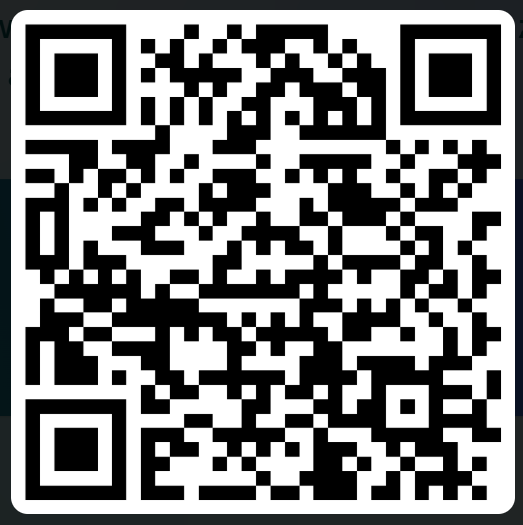 Infoveranstaltung 25.03.2025
26
Klimaschutz im DAV und in der Sektion Rosenheim
Highlights 24/25: 

Klimabericht für 2024 in der Finalisierung, Klima-Bericht für 2022 (Emissionsbilanzierung)
2024 Umstellung auf Ökostrom Hochries Hütte, PV-Anlage in Planung
Klimafreundliche Touren und Kurse - > Eco Touren mit Bus, Bahn oder Rad
2023:11% der Touren mit ÖPNV durchgeführt (>1.300 km mit ÖPNV zurückgelegt, 213 TN und 21 Touren). Ca. 20% mit Bus und Bahn
Veröffentlichung von Öffi-Touren auf unsere Webseite und sozialen Medien
Kauf von Öffi-Büchern und Übergabe an die Stadtbibliothek Rosenheim
Öffentlichkeitsarbeit auf Veranstaltungen wie Nachhaltigkeitstag Rosenheim
Bergbus Winter: 8 Touren im Winter mit über 200 Teilnehmern durchgeführt
Gemeinsame Eco-Touren mit NGO-Partnern und regelmäßiger Stammtisch ab 2025
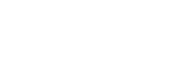 Foto: DAV/ Marco Kost
Infoveranstaltung 25.03.2025
27
Klimaschutz in der Sektion Rosenheim - Kontaktmöglichkeit
Wir haben schon ein tolles Klimateam, freuen uns aber auf weitere Unterstützung!
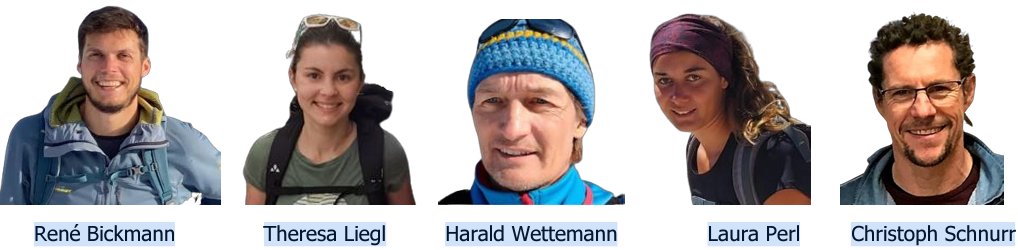 Bei Fragen könnt ihr mich gerne kontaktieren. ​
Infoveranstaltung 25.03.2025
28
Unterwegs für Klimaschutz 2024/25 – mit Bus und Bahn
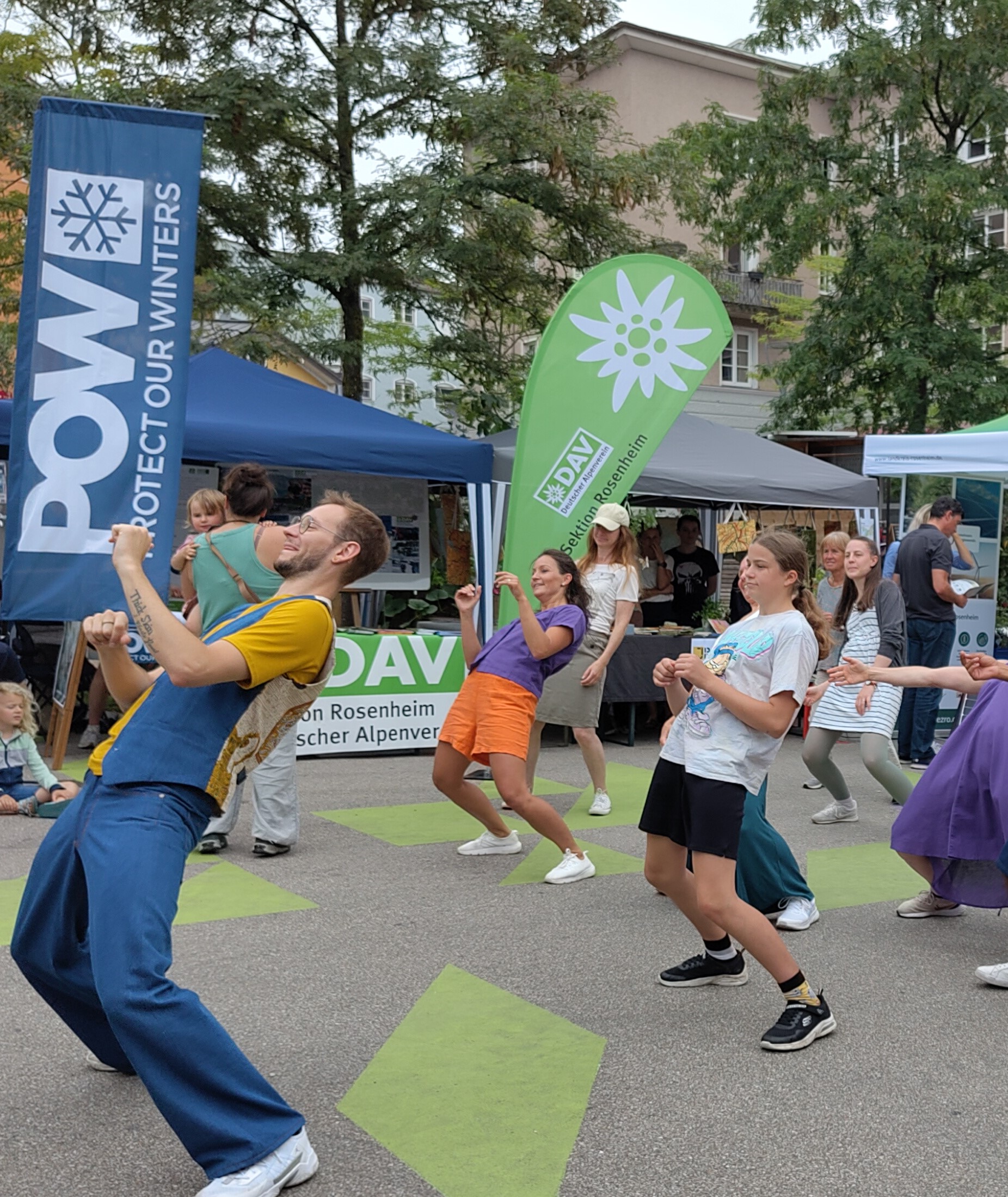 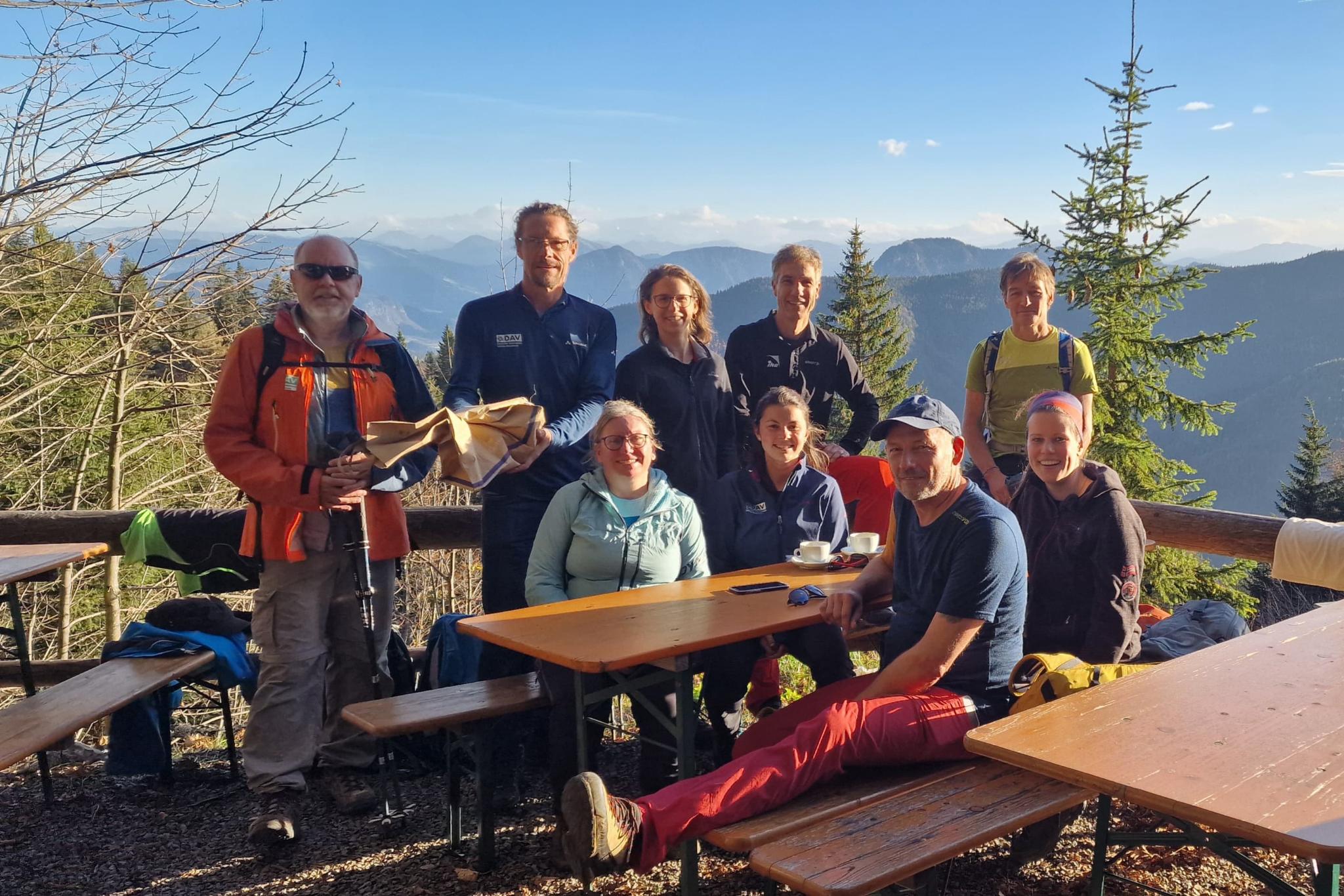 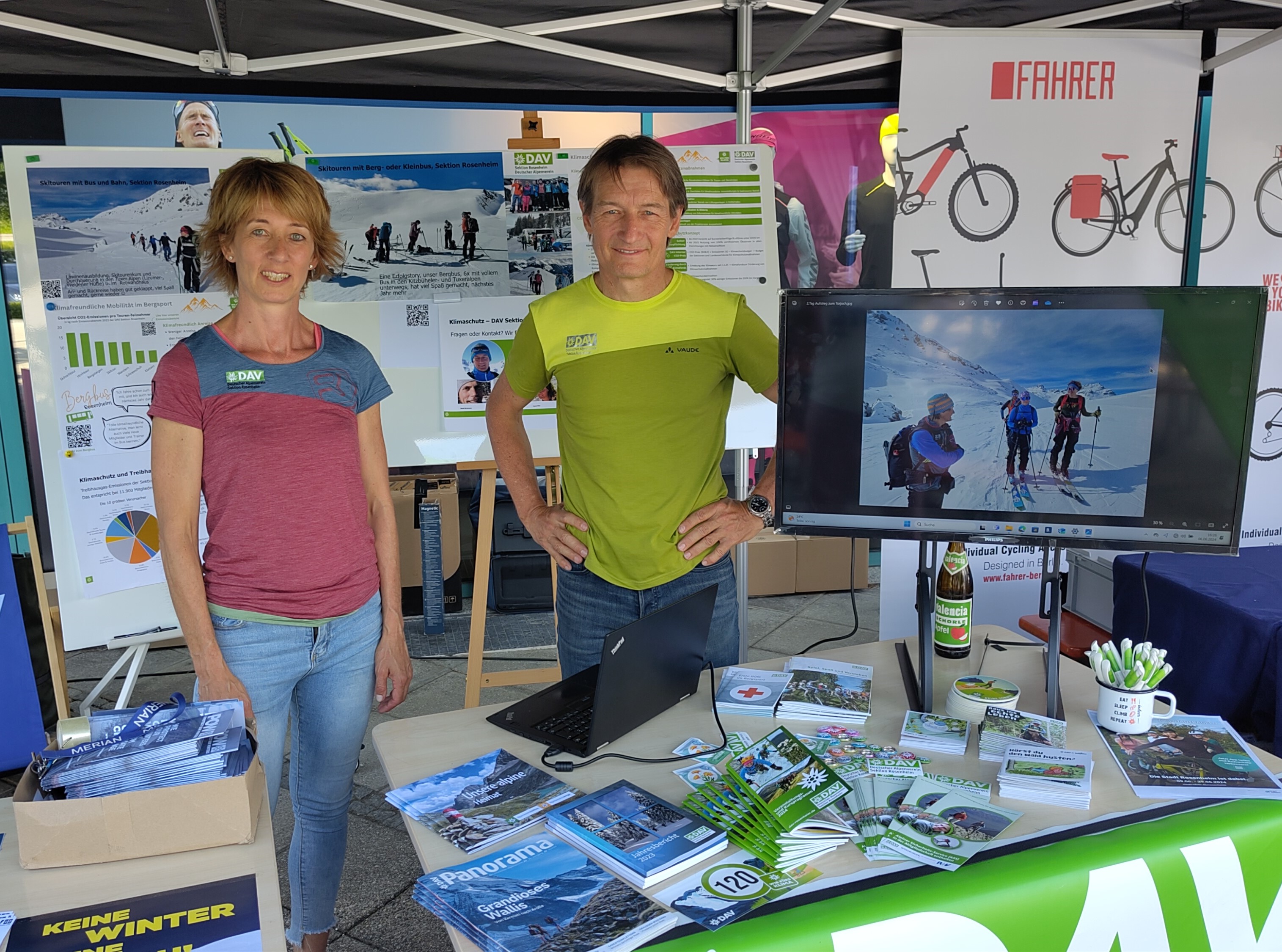 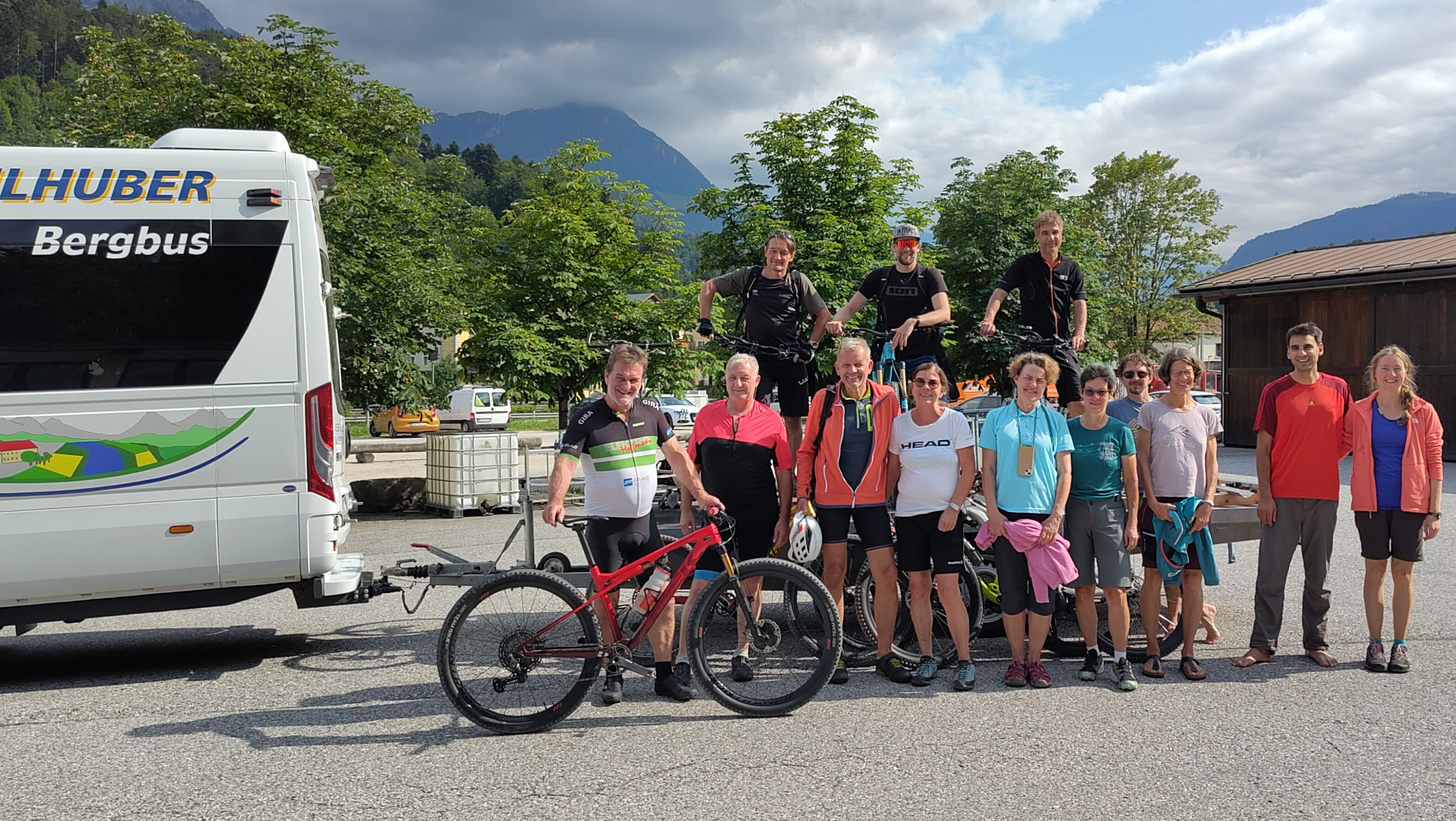 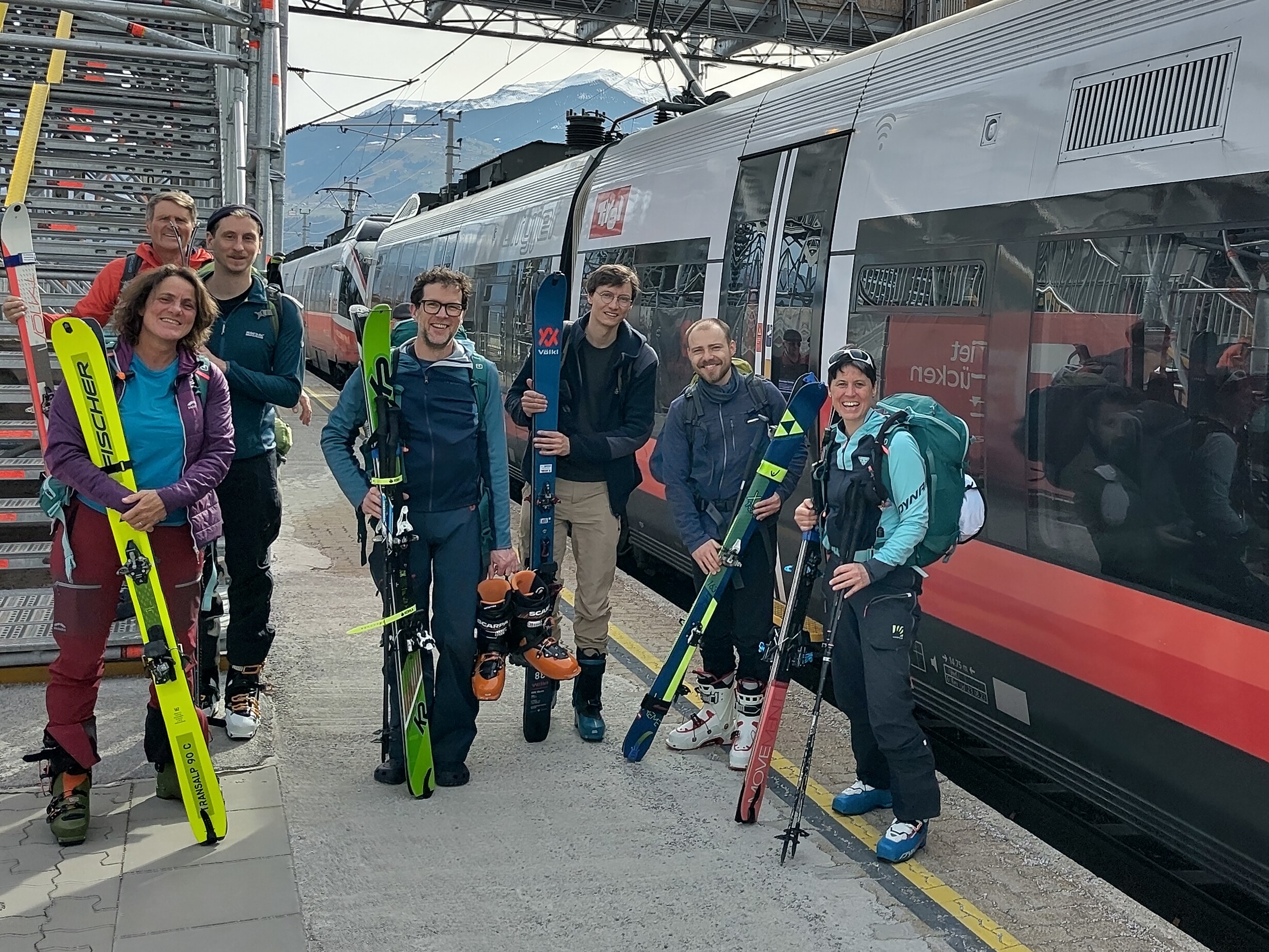 Infoveranstaltung 25.03.2025
29
Hütten und Wege
Brünnsteinhaus
Grds. ganzjährig bewirtschaftet
60 Übernachtungsplätze
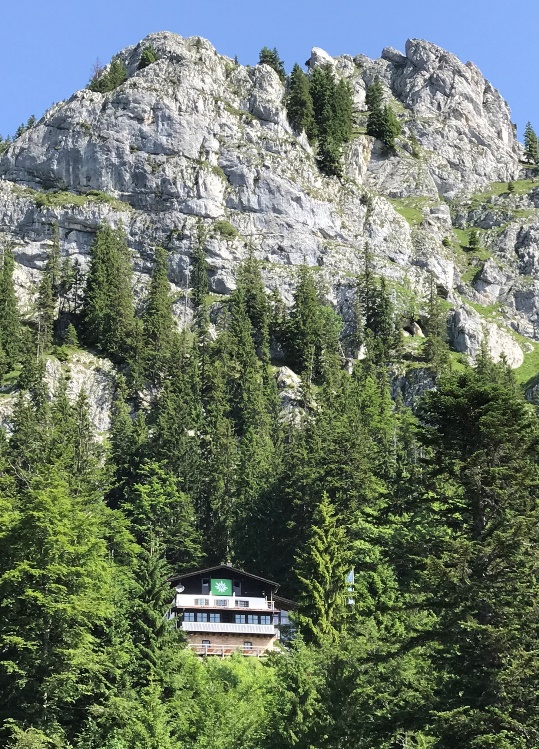 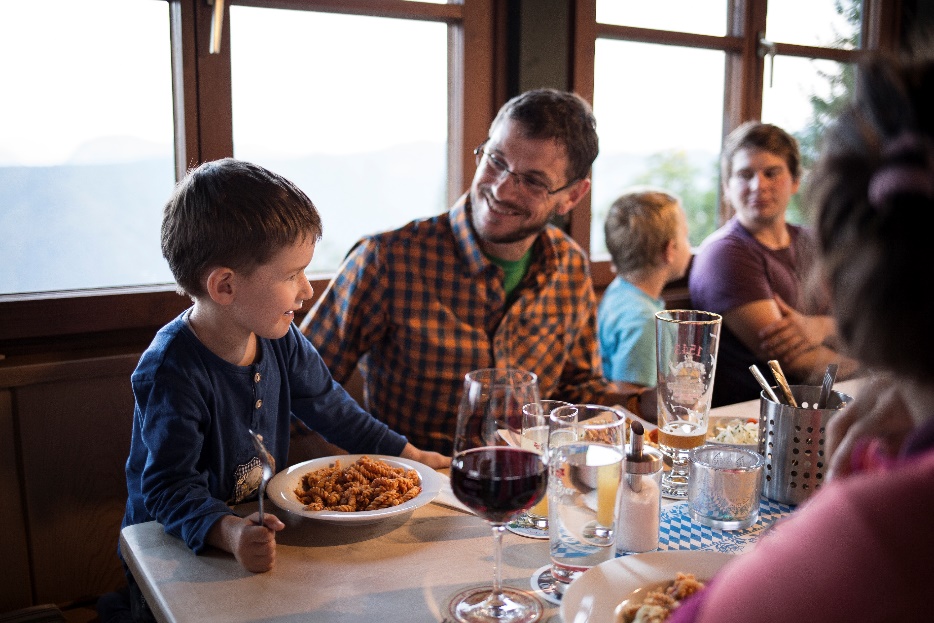 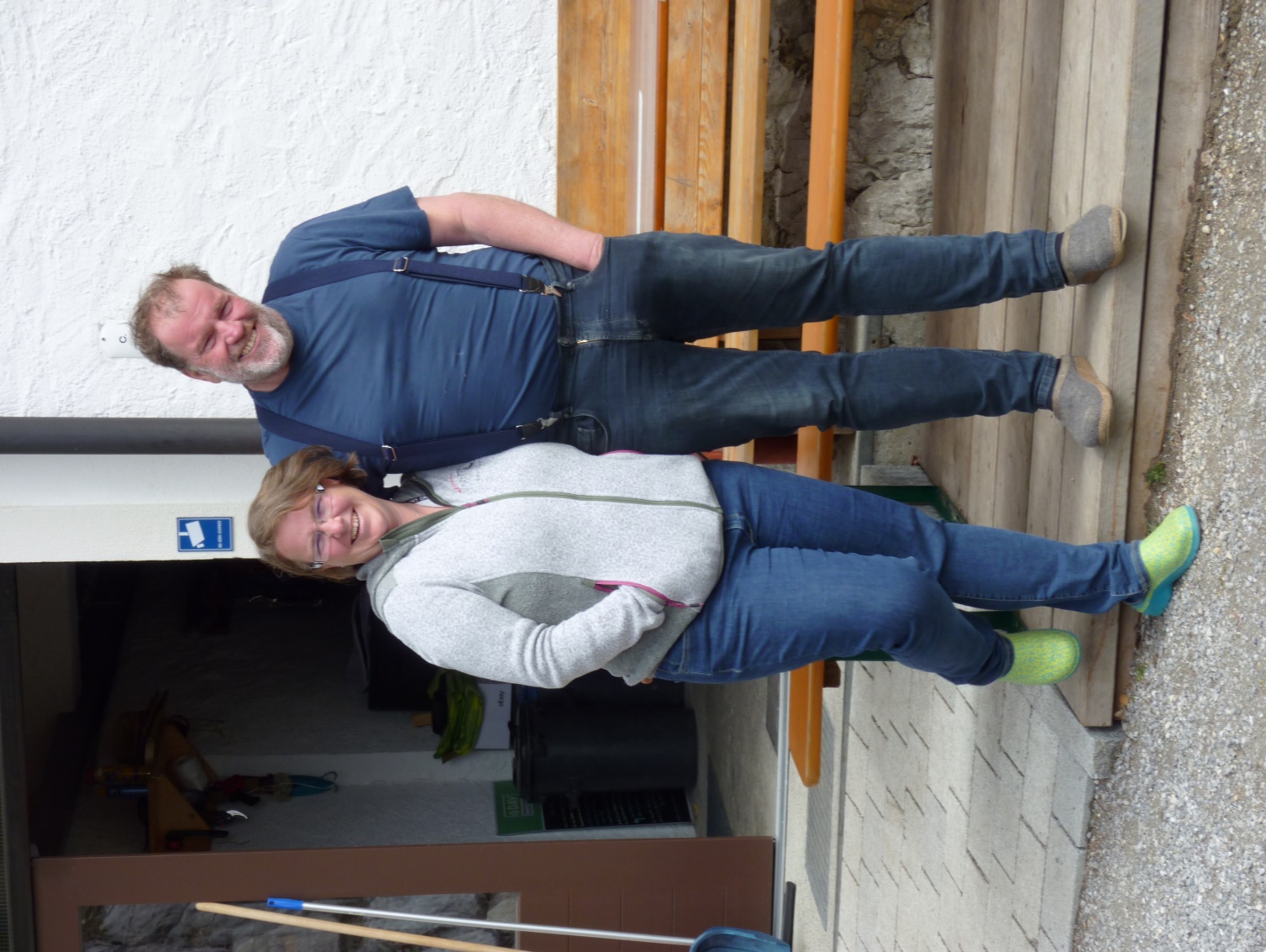 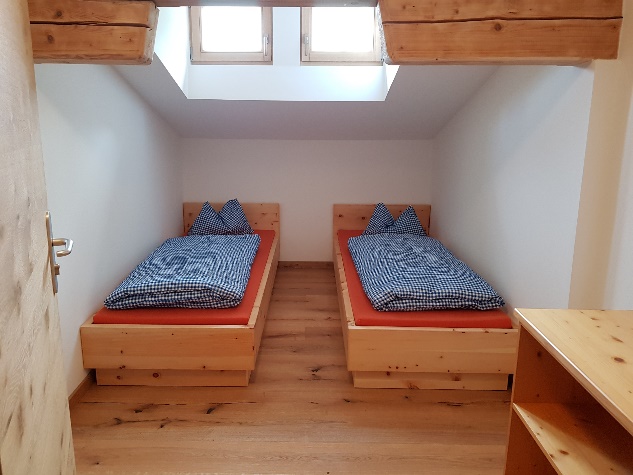 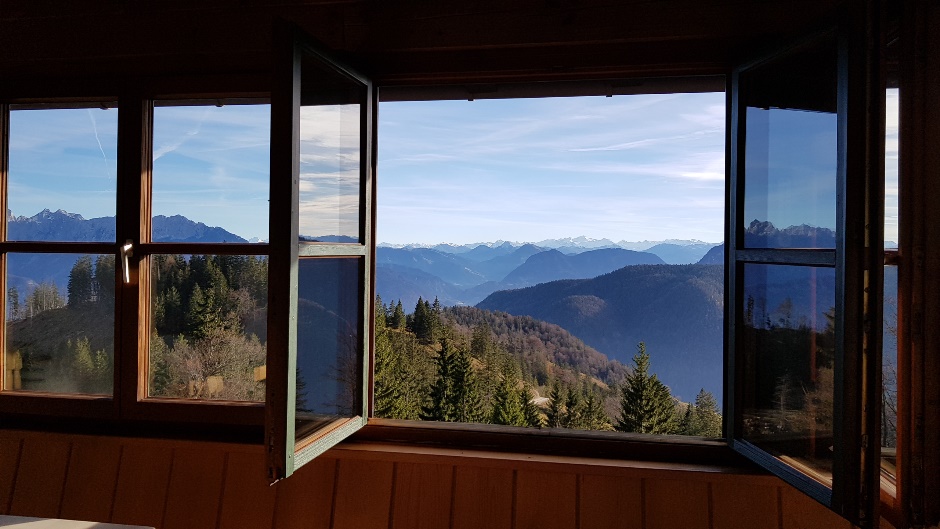 Infoveranstaltung 25.03.2025
30
Hütten und Wege
Hochrieshütte
Grds ganzjährig bewirtschaftet
35 Übernachtungsplätze + 1 Hundezimmer
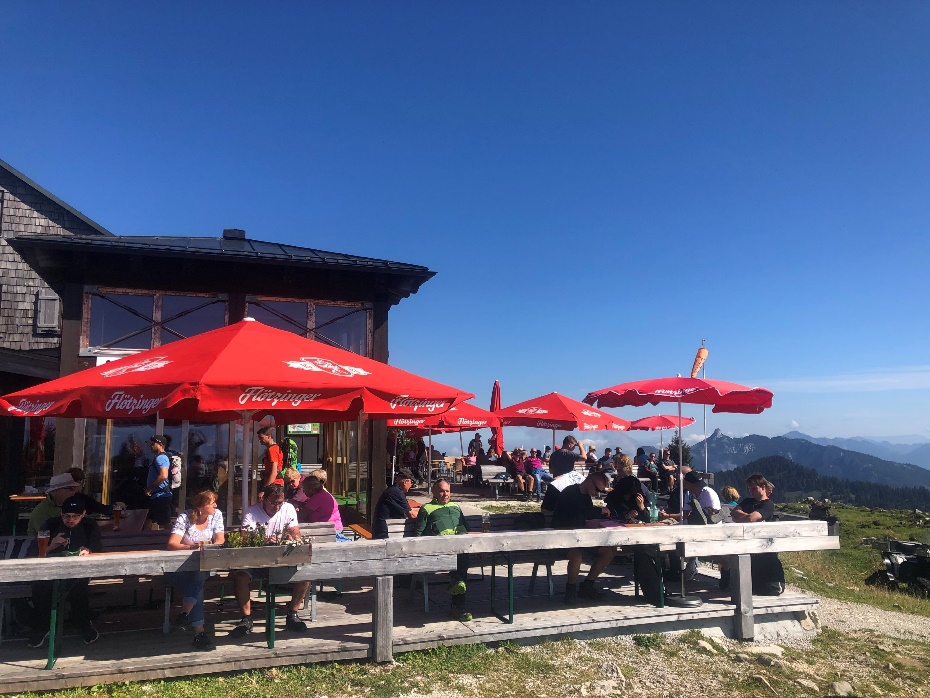 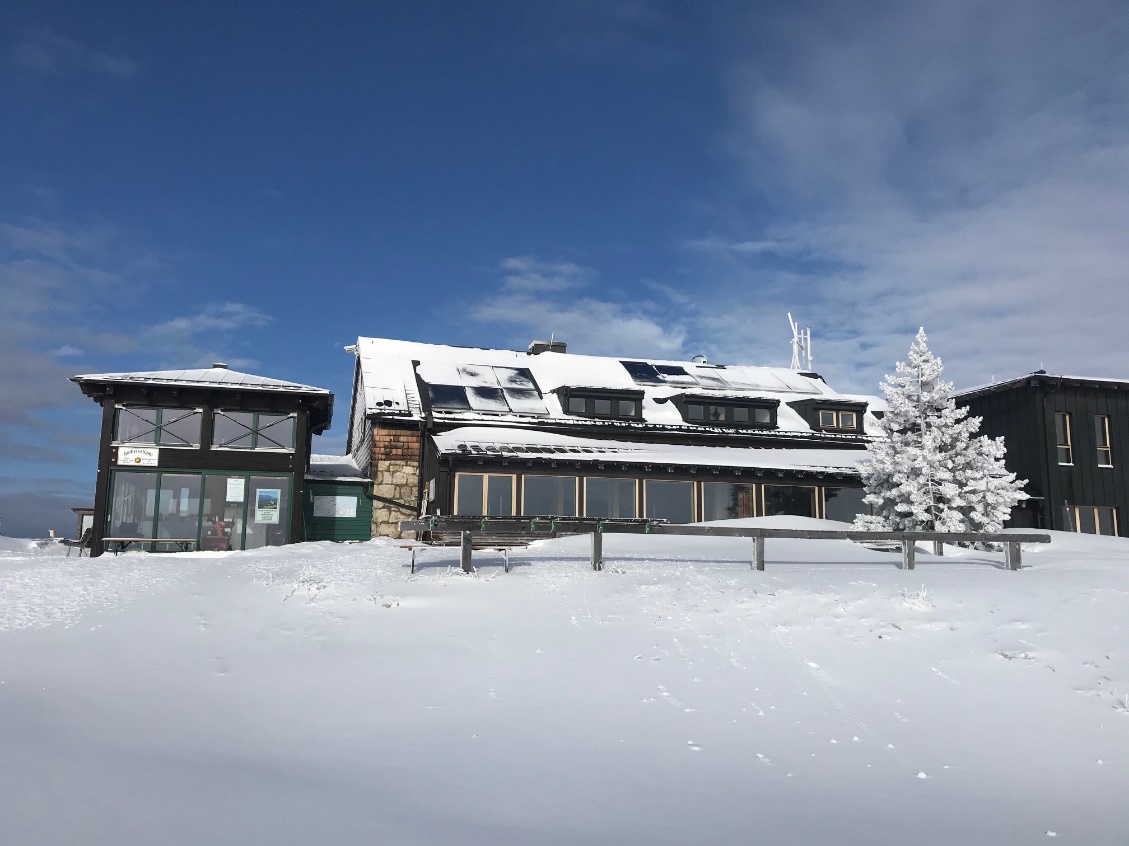 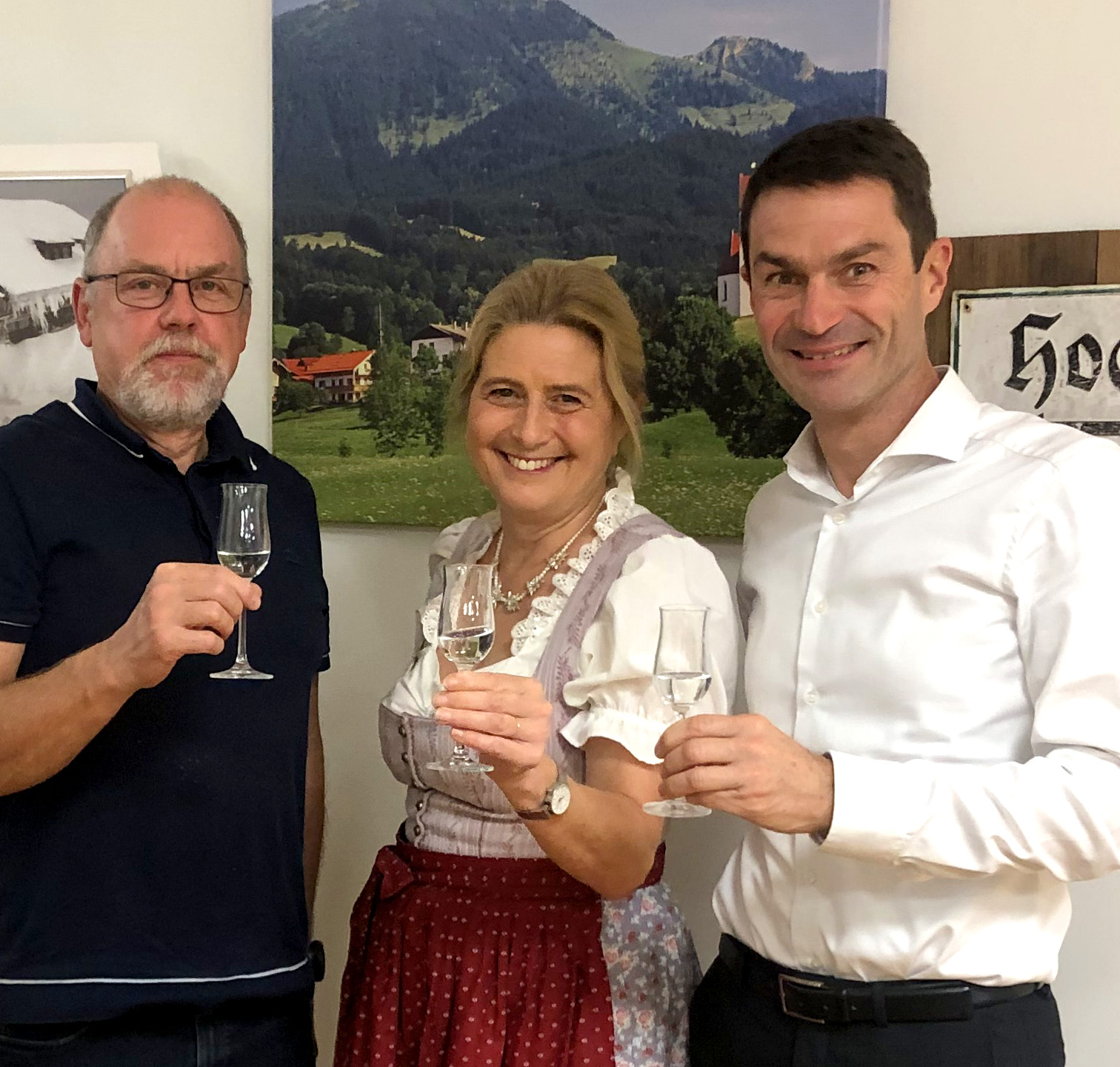 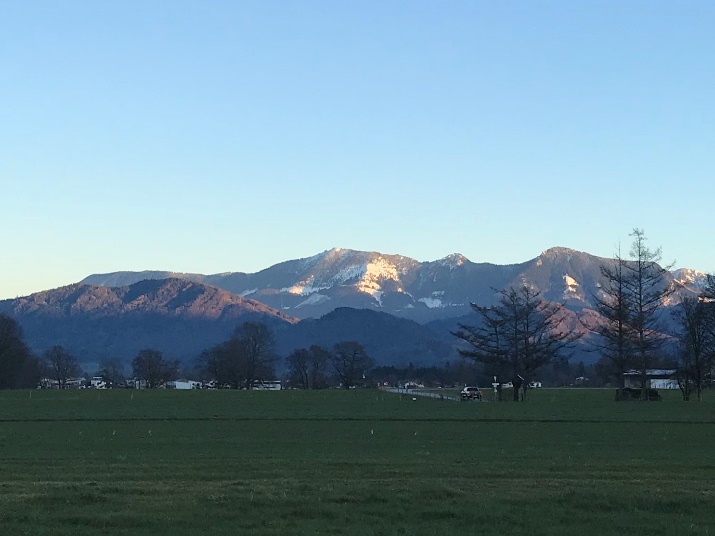 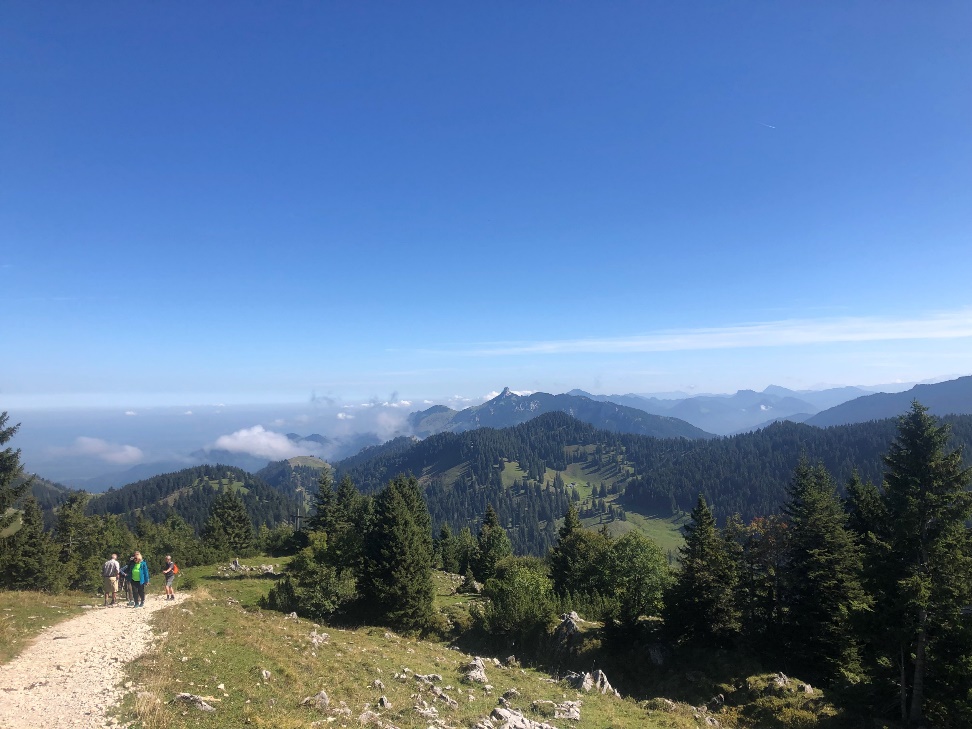 Infoveranstaltung 25.03.2025
31
Hütten und Wege
Und die dazugehörigen Wegegebiete mit 150 bzw. 60 km Ausdehnung

Hier gibt es immer was zu tun!
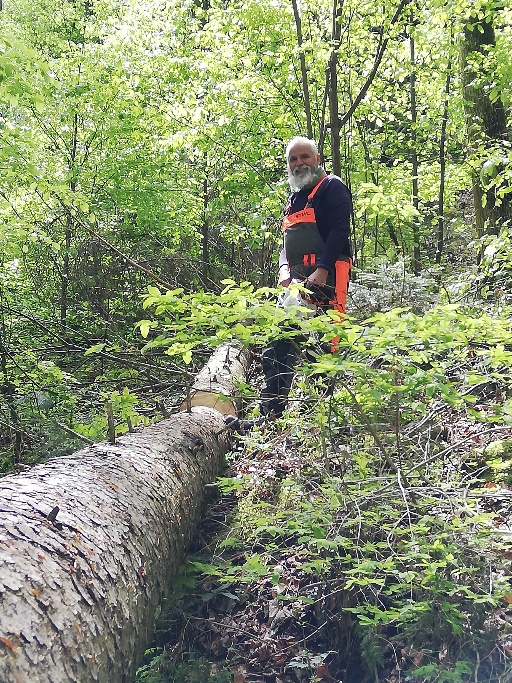 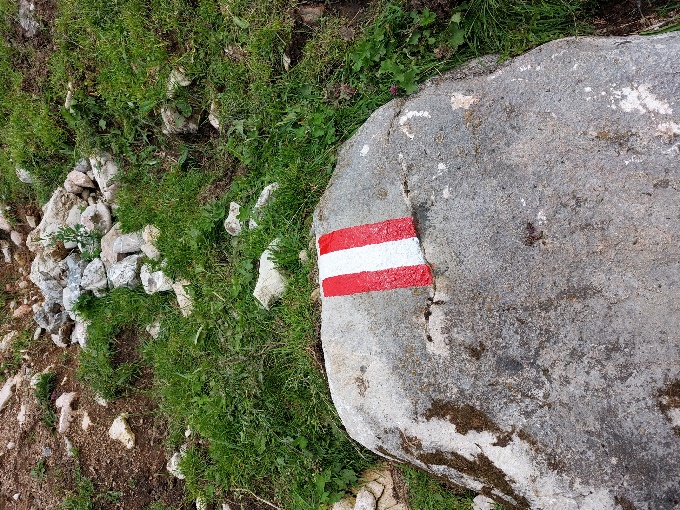 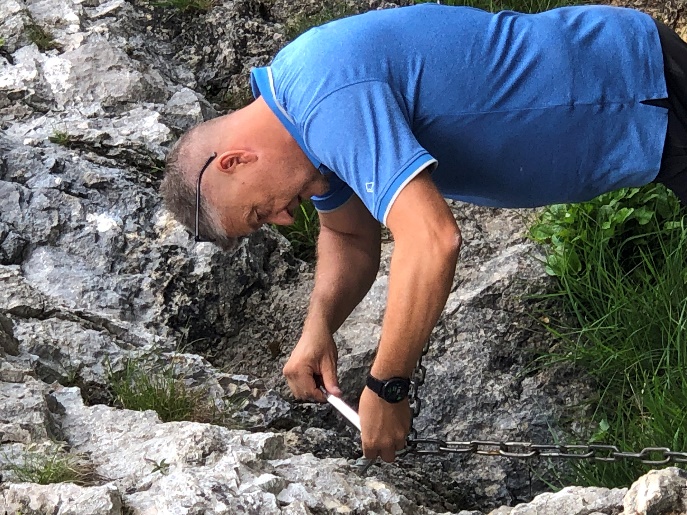 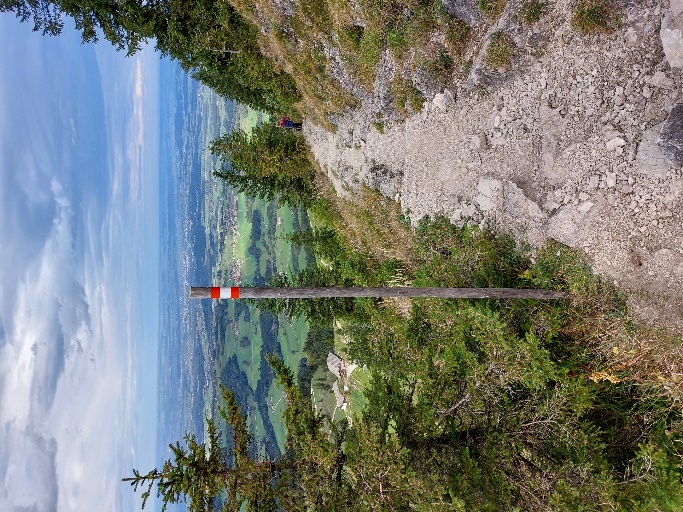 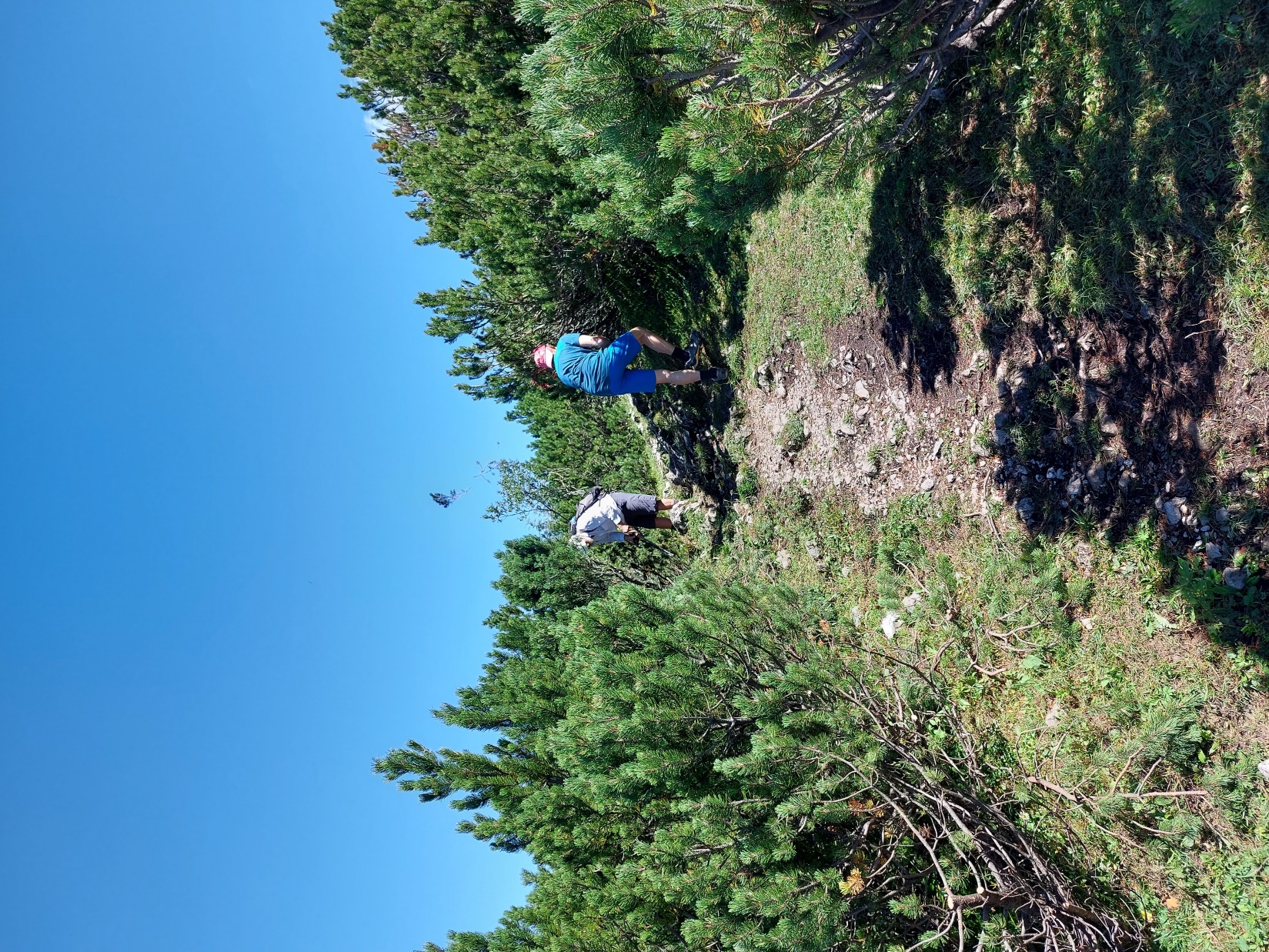 Infoveranstaltung 25.03.2025
32
Hochriesbahn
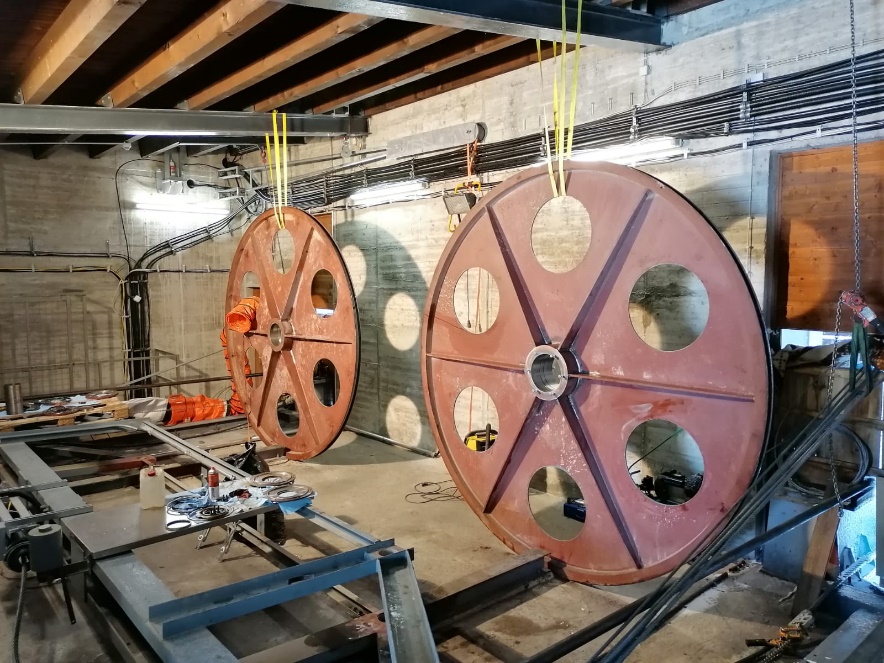 Zur Versorgung unserer Hochrieshütte sind wir neben der Gemeinde Samerberg auch zu 50 % an der Hochriesbahn beteiligt.
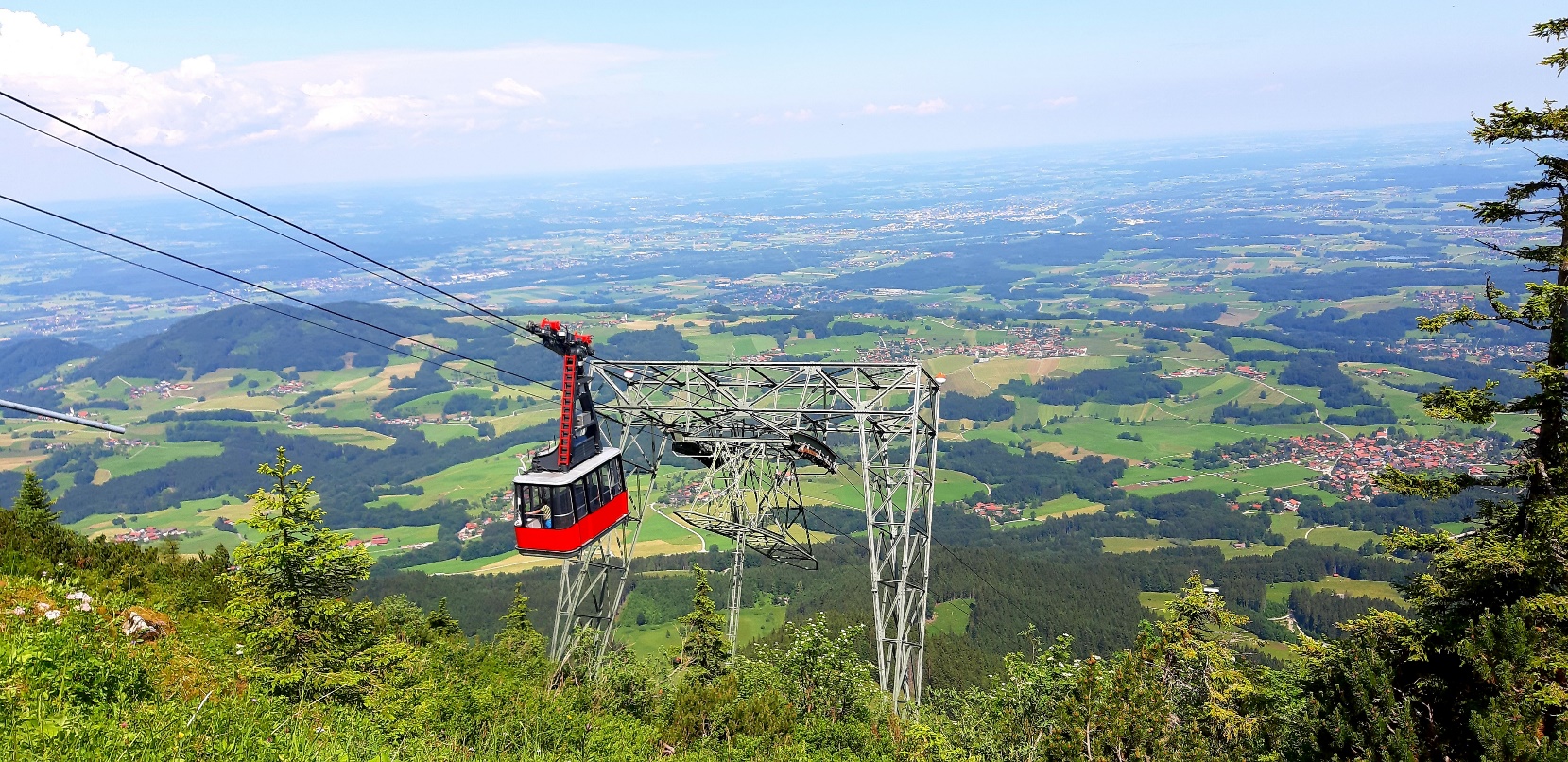 Infoveranstaltung 25.03.2025
33
Kletterhallen
Sektionseigene Christian-Schneider-Kletterhalle
Pürstlingstraße, Fürstätt
Vermietung nur an regelmäßige Klettergruppen, z. B. dienstags 14 – 16 Uhr










Rosenheimer Kletter- und Boulderhalle
Finsterwalder Str. , Stephanskirchen
Kooperationsvereinbarung
Vergünstigter Eintritt bei Erwerb der KletterCard
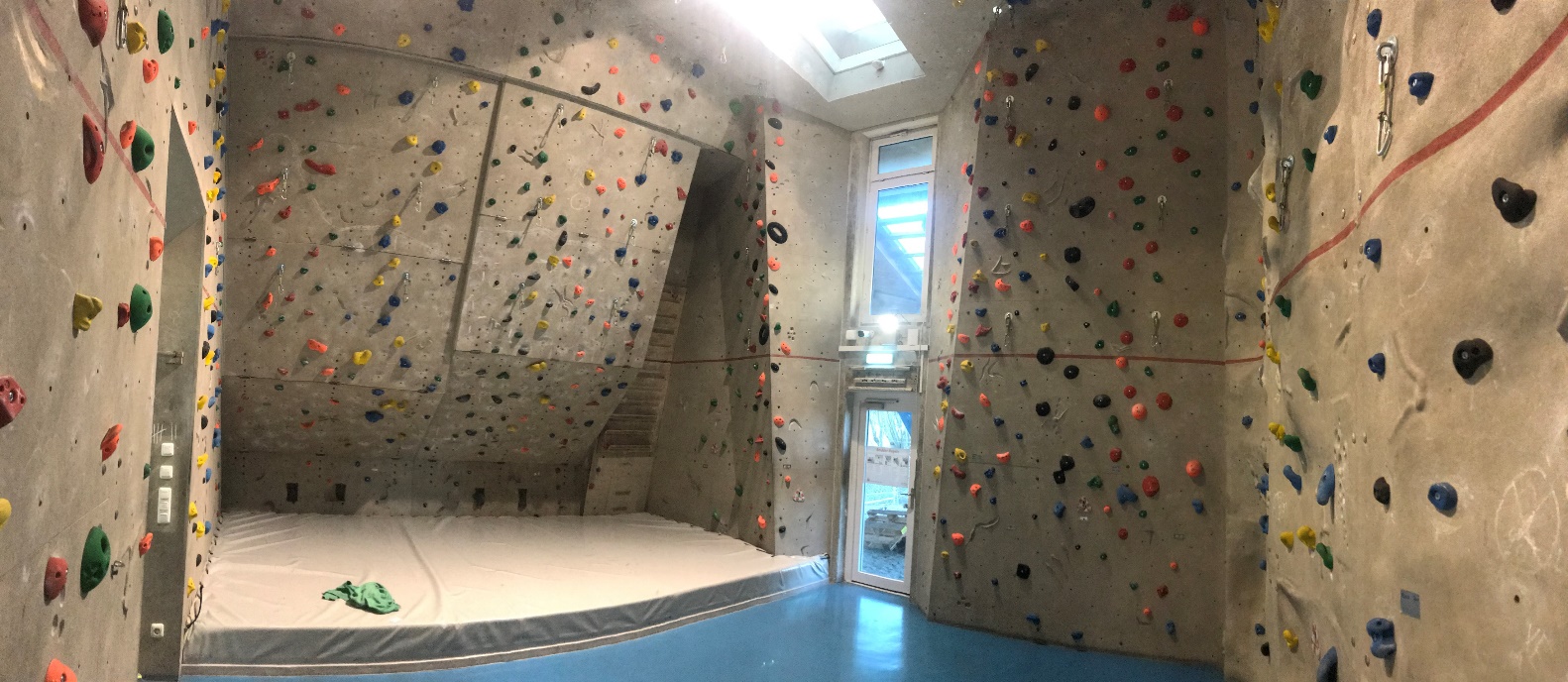 Infoveranstaltung 25.03.2025
34
Ehrenamt
Alle Vereine, und so auch die Sektion Rosenheim, leben vom Ehrenamt und eurem Engagement!
Wir suchen Ehrenamtliche in fast allen Bereichen:
Helfer im Wegebau
Unterstützung im Klimateam
WanderleiterInnen und TrainerInnen
…

Insbesondere suchen wir
Schriftführer (Vertretung im Vorstand)	
Koordinator/in für unsere social media-Aktivitäten

How to become a EhrenamtlerIn?
Per Mail, Telefon oder wie auch immer in der Geschäftsstelle oder bei mario.stuerzl@dav-rosenheim.de melden!
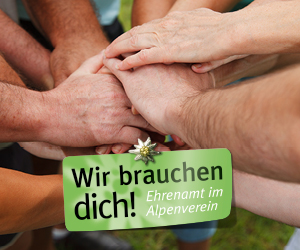 Infoveranstaltung 25.03.2025
35
Kommunikation
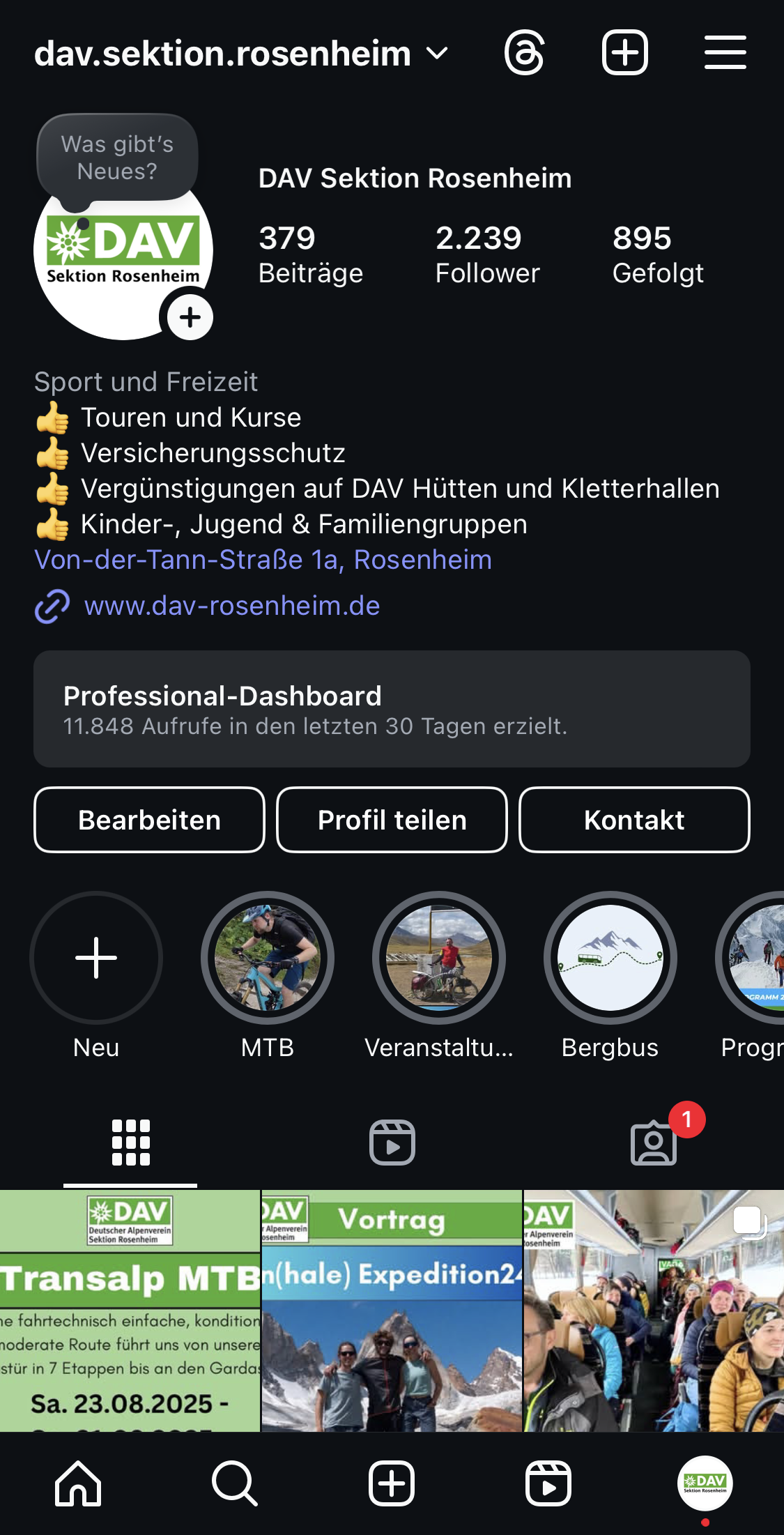 www.dav-rosenheim.de
Veranstaltungen
Freie Plätze
Berichte
OVB – Rosenheim – kurz notiert!            – dienstags
Facebook 	
Instagram
Newsletter – 1-2mal jährlich
Ausbildungs- und Veranstaltungsprogramm – November per Post oder Mail
Jahresbericht – April per Post oder Mail
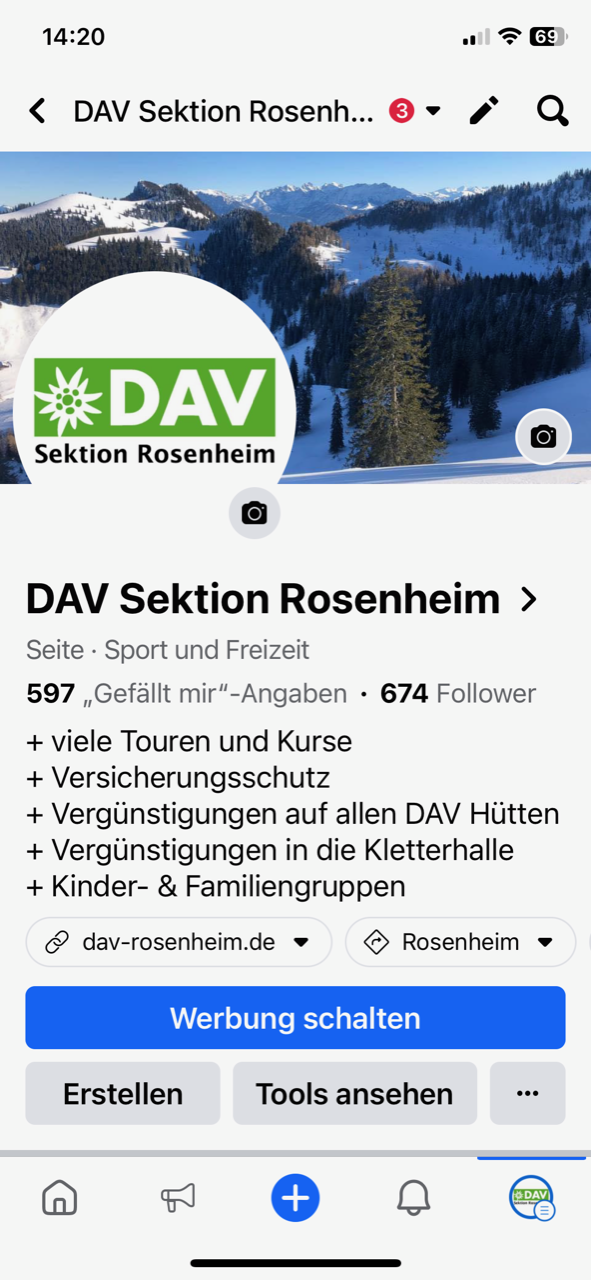 Infoveranstaltung 25.03.2025
36
Termine
09.05. Jugendvollversammlung
15.05. Mitgliederversammlung 

23.10. Edelweiß- und Ehrenamtsabend zur Ehrung der langjährigen Mitglieder und Ehrenamtlichen
26.11. Systematische Schneedeckenanalyse – Georg Kronthaler
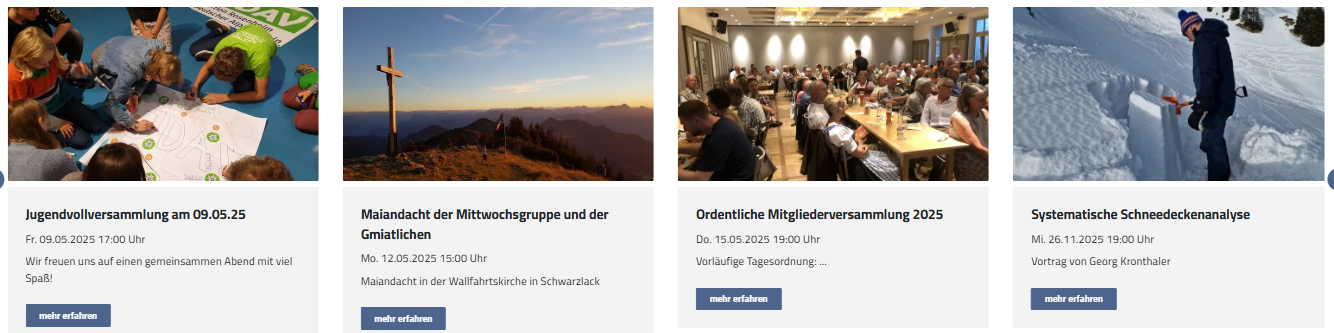 Infoveranstaltung 25.03.2025
37
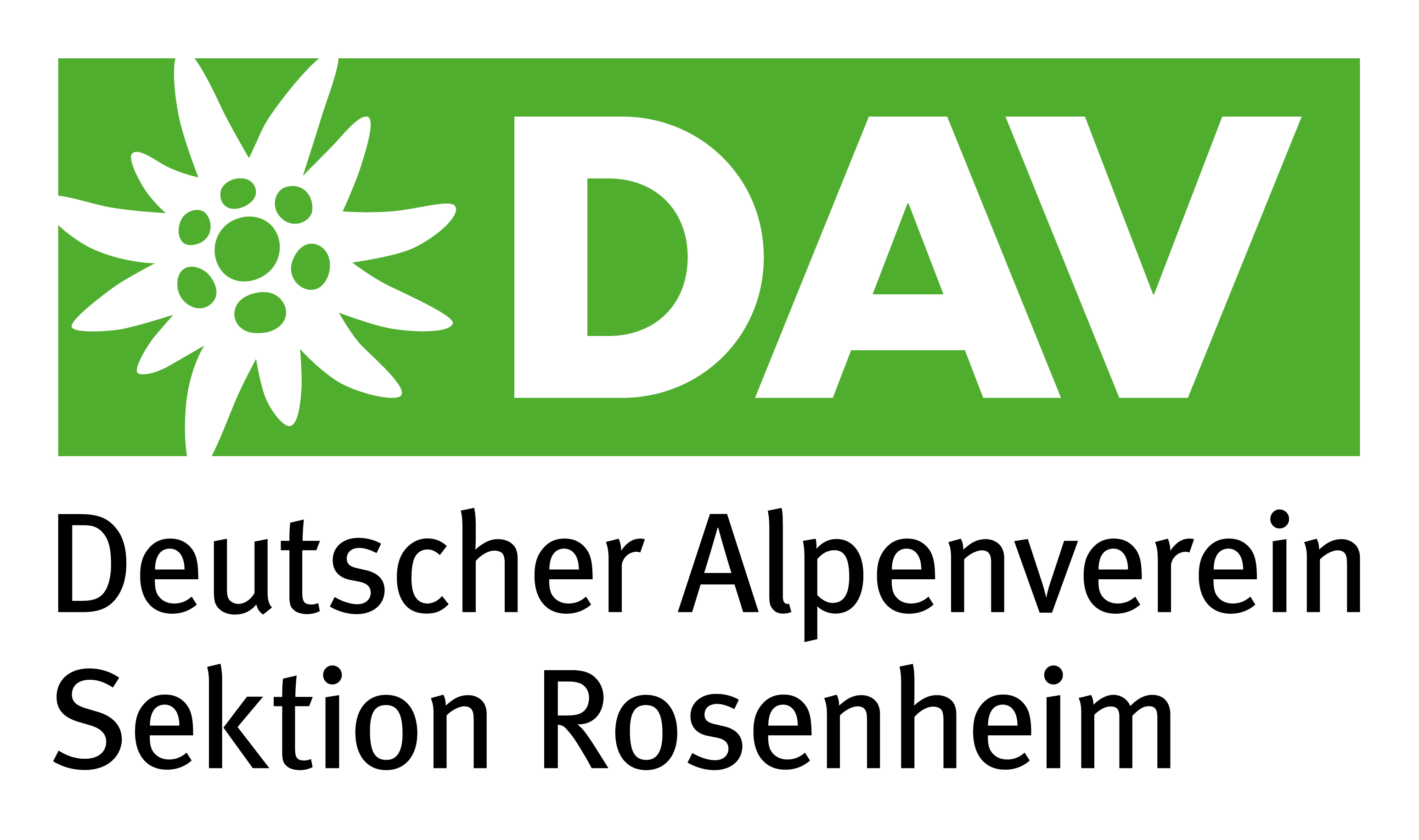 Infoveranstaltung25.03.2025
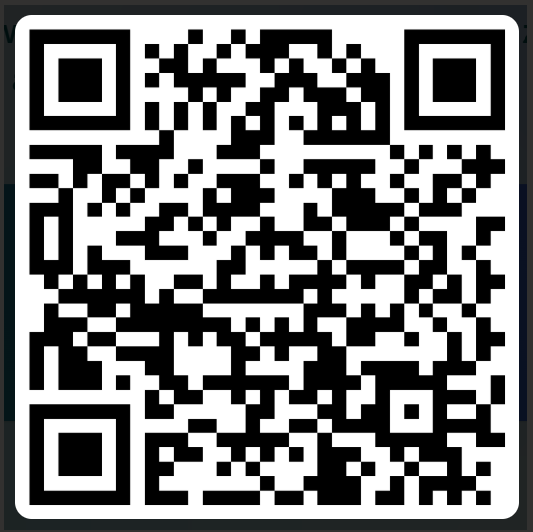